ĐÁP CA 
SAU CHÚA NHẬT XVIII
THƯỜNG NIÊN
THỨ HAI
SAU CHÚA NHẬT XVIII
THƯỜNG NIÊN
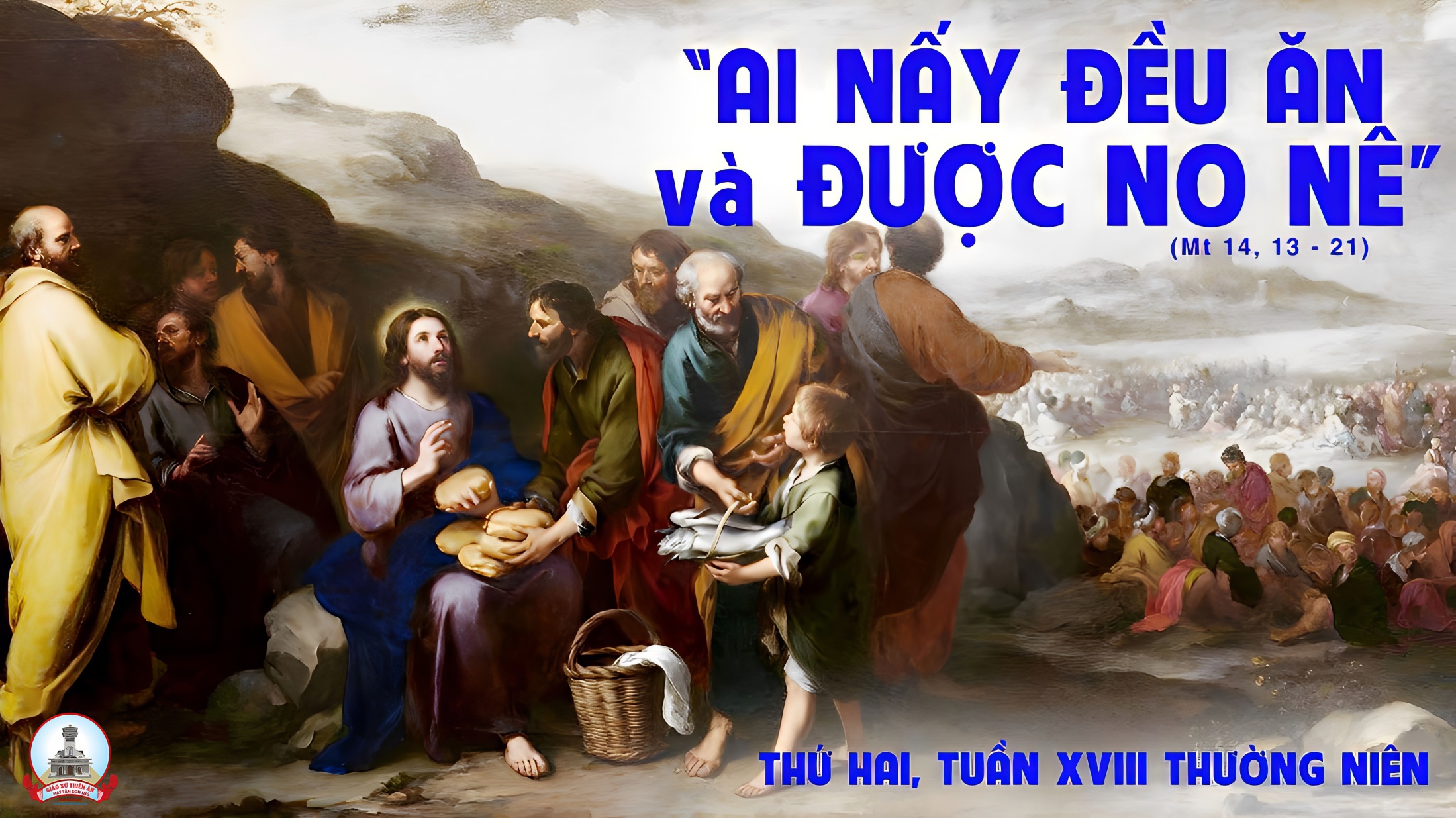 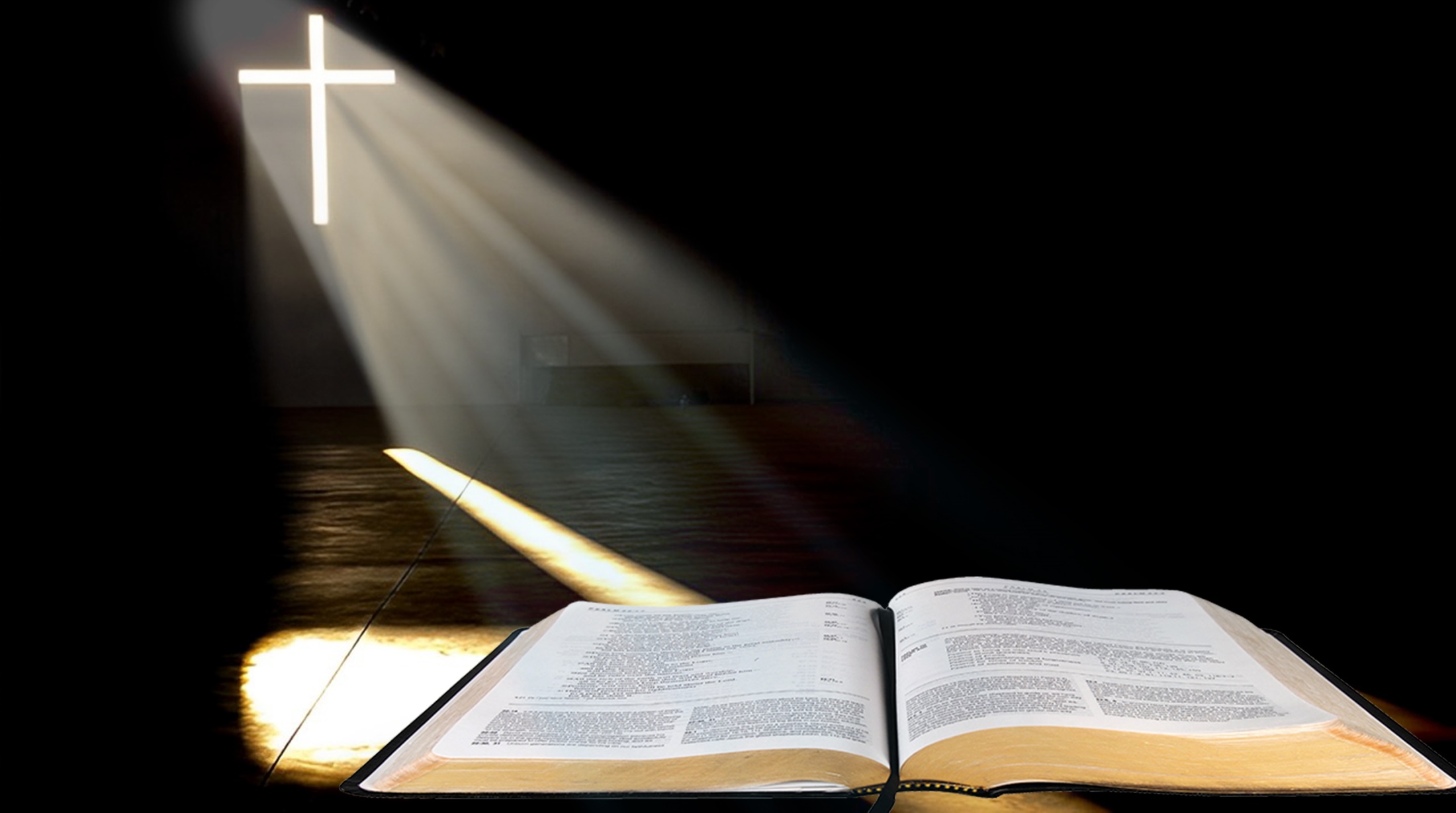 Bài đọc 1
Ông Kha-nan-gia, Đức Chúa chẳng hề sai ông,
thế mà ông lại làm cho dân này tin vào điều dối trá.
Bài trích sách ngôn sứ Giê-rê-mi-a.
Đáp ca:
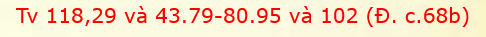 Lạy Chúa, thánh chỉ Ngài, xin dạy cho con.
Alleluia-Alleluia:
Người ta sống không chỉ nhờ cơm bánh, nhưng còn nhờ mọi lời miệng Thiên Chúa phán ra.
Alleluia:
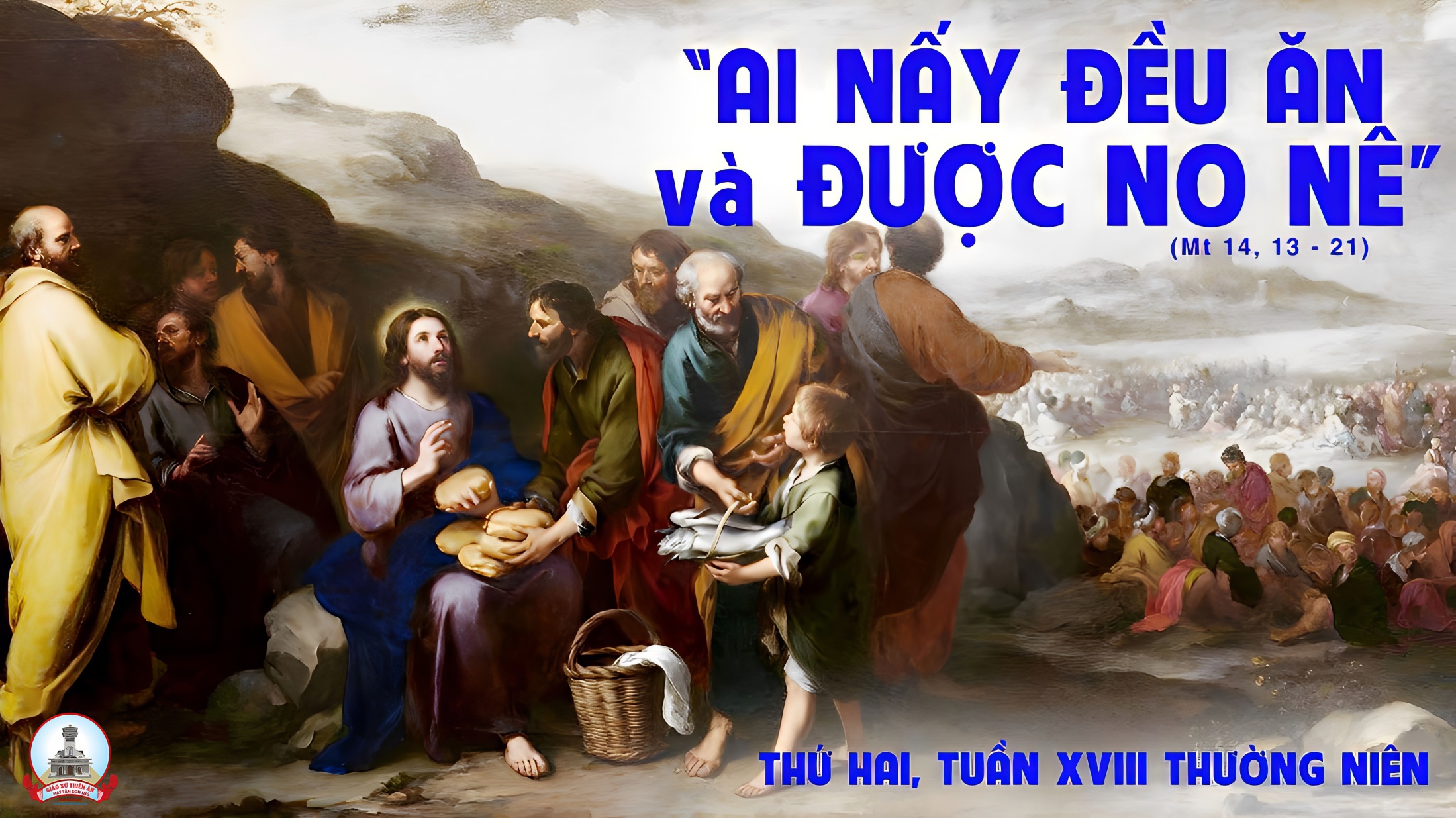 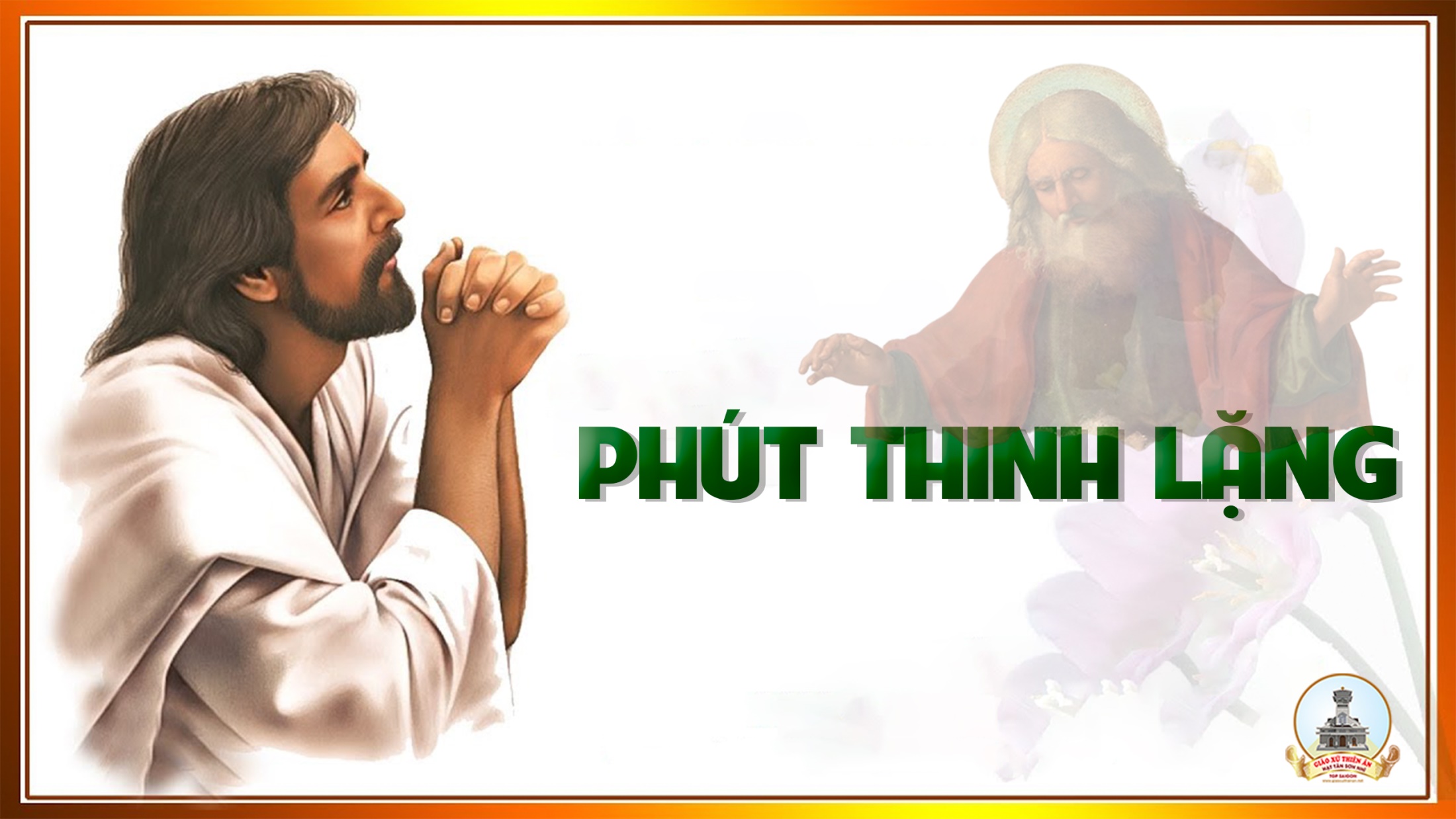 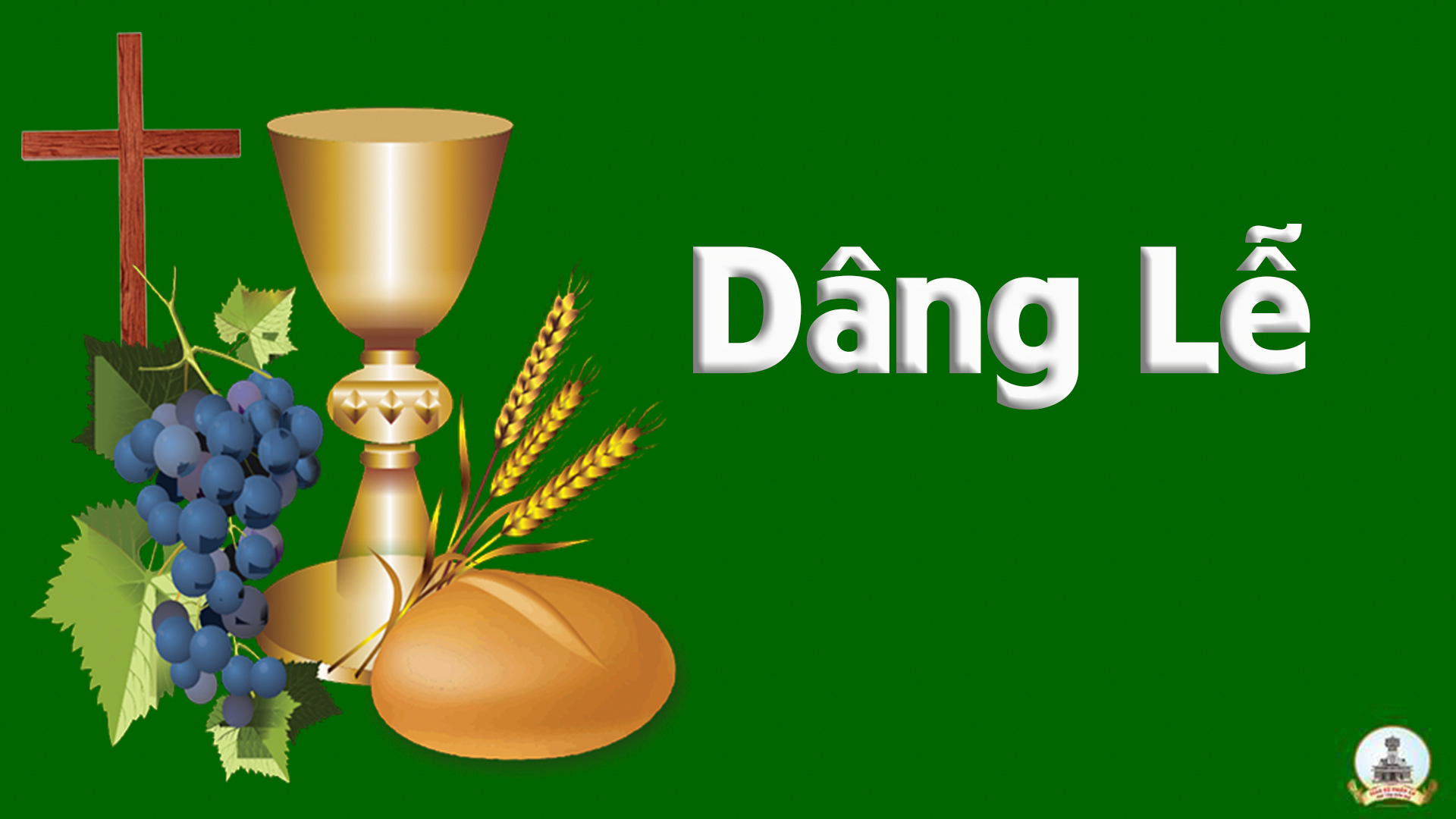 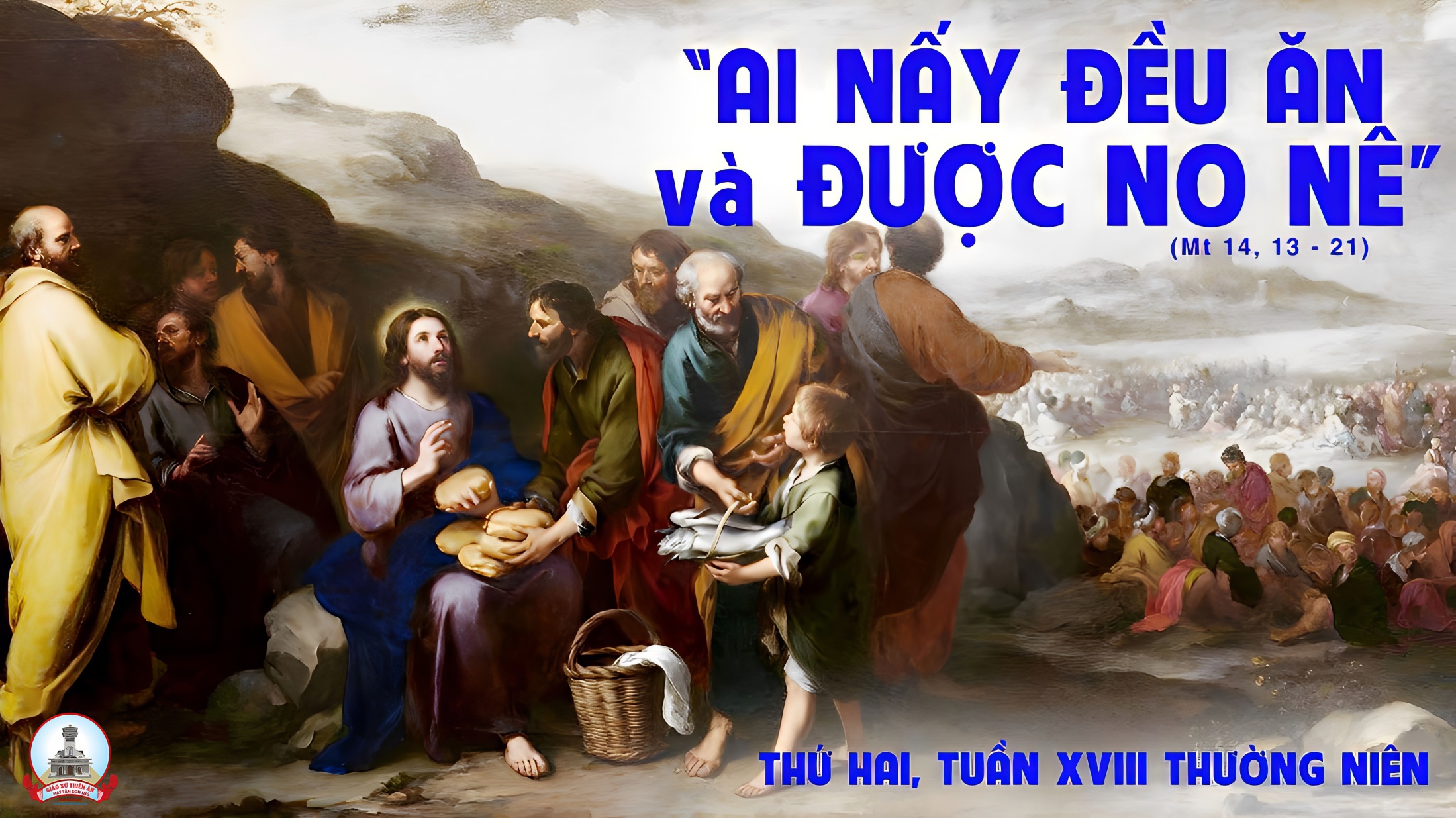 THỨ BA
SAU CHÚA NHẬT XVIII THƯỜNG NIÊN
CHÚA HIỂN DUNG
LỄ KÍNH
( Sách bài đọc quyển 2 trang 772 )
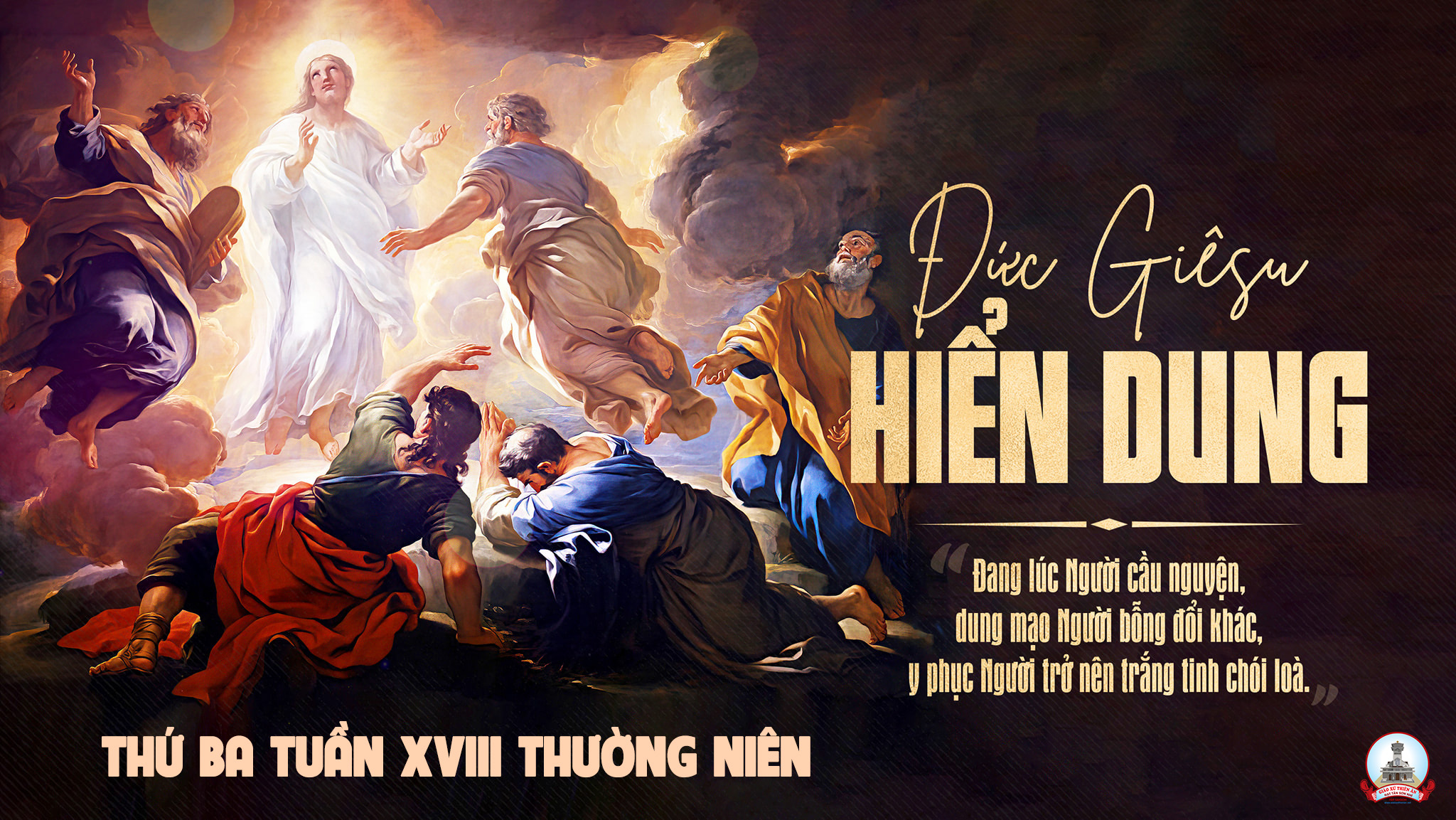 KINH VINH DANH
Chủ tế: Vinh danh Thiên Chúa trên các tầng trời.A+B: Và bình an dưới thế cho người thiện tâm.
A: Chúng con ca ngợi Chúa.
B: Chúng con chúc tụng Chúa. A: Chúng con thờ lạy Chúa. 
B: Chúng con tôn vinh Chúa.
A: Chúng con cảm tạ Chúa vì vinh quang cao cả Chúa.
B: Lạy Chúa là Thiên Chúa, là Vua trên trời, là Chúa Cha toàn năng.
A: Lạy con một Thiên Chúa,            Chúa Giêsu Kitô.
B: Lạy Chúa là Thiên Chúa, là Chiên Thiên Chúa là Con Đức Chúa Cha.
A: Chúa xóa tội trần gian, xin thương xót chúng con.
B: Chúa xóa tội trần gian, xin nhậm lời chúng con cầu khẩn.
A: Chúa ngự bên hữu Đức Chúa Cha, xin thương xót chúng con.
B: Vì lạy Chúa Giêsu Kitô, chỉ có Chúa là Đấng Thánh.
Chỉ có Chúa là Chúa, chỉ có Chúa là đấng tối cao.
A+B: Cùng Đức Chúa Thánh Thần trong vinh quang Đức Chúa Cha. 
Amen.
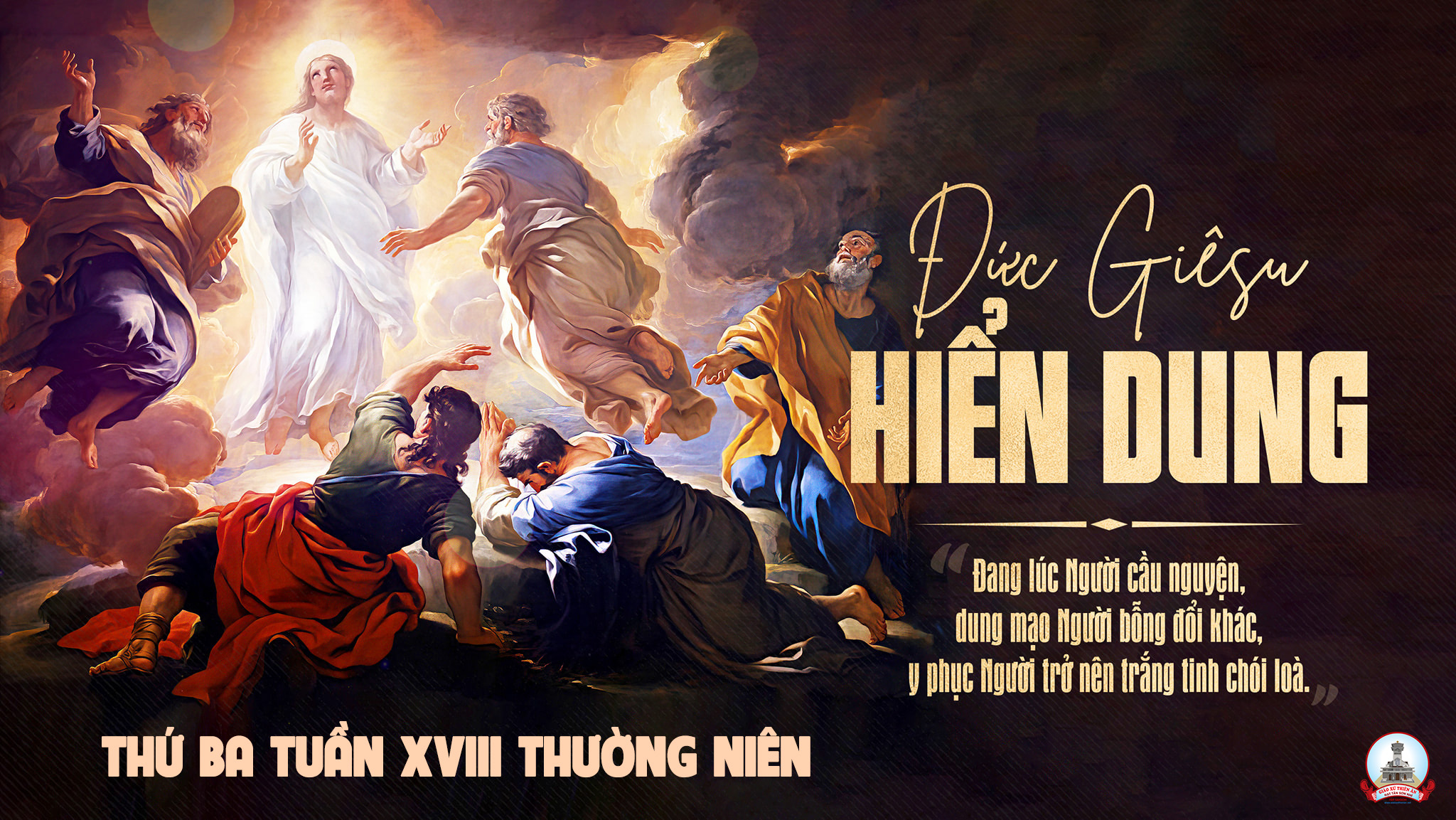 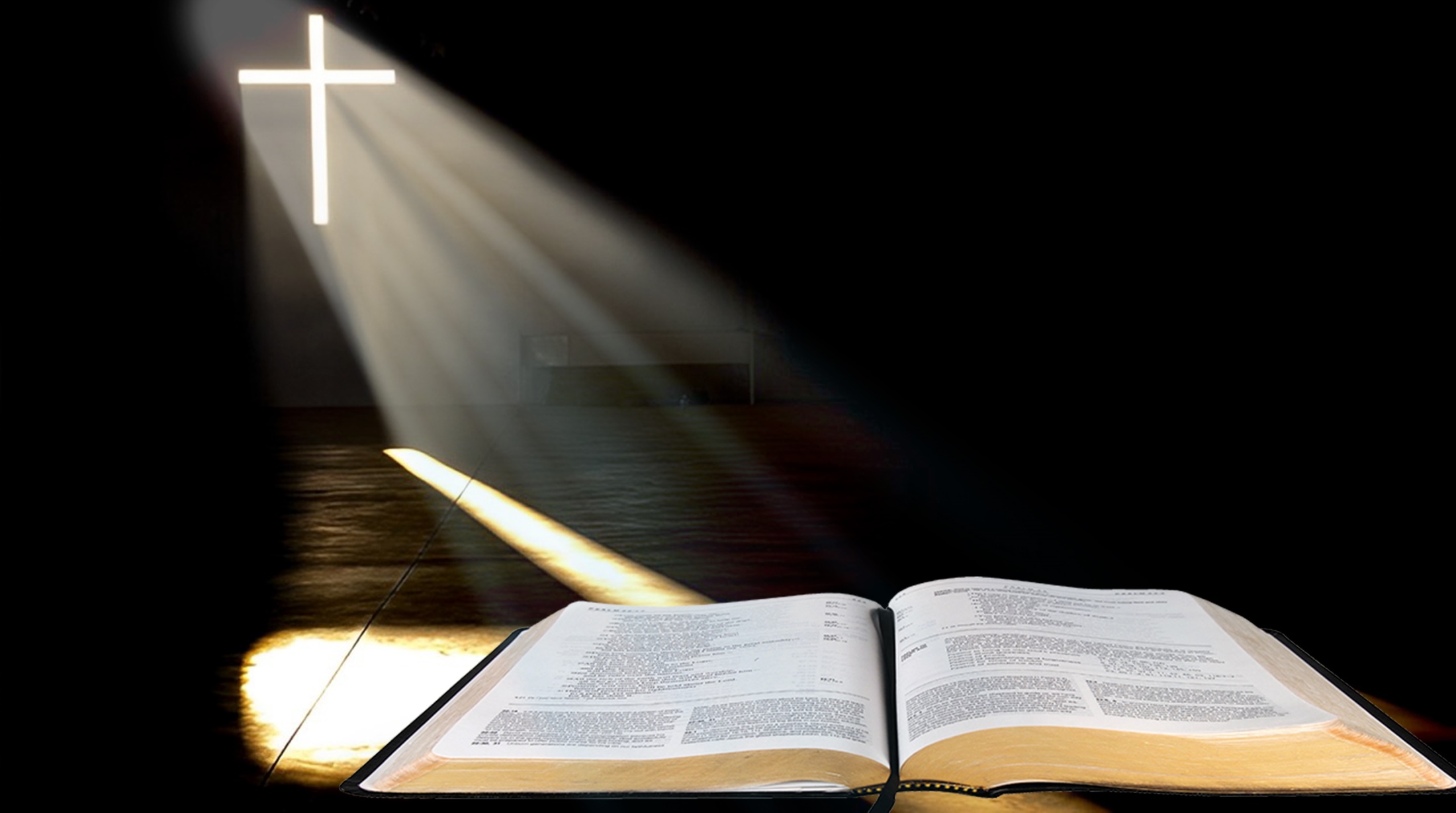 Bài đọc 1
Áo người trắng như tuyết.
Bài trích sách ngôn sứ Đa-ni-en.
Đáp ca:
Chúa là Vua hiển trị, là Đấng cao cả trên khắp địa cầu.
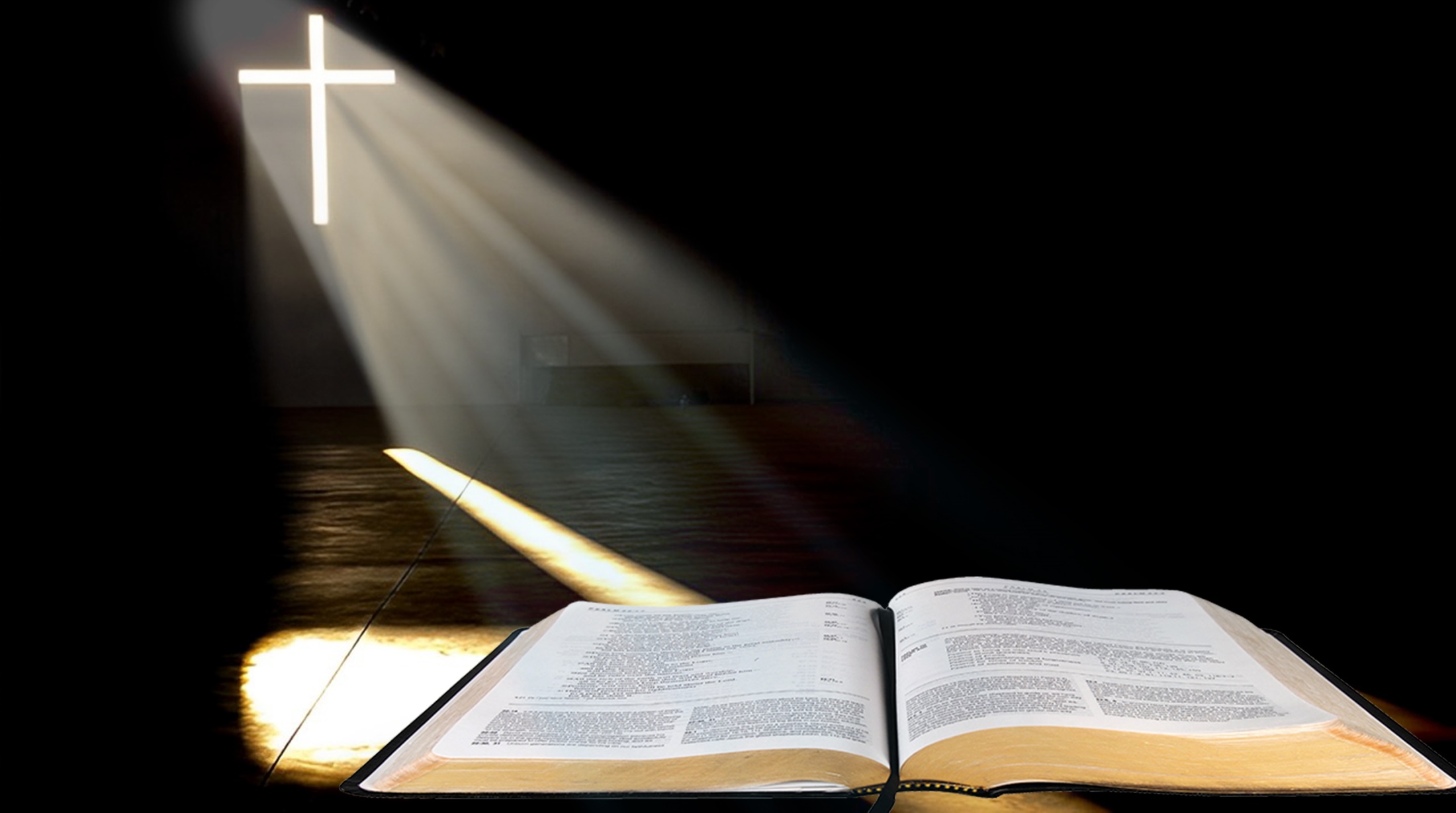 Bài đọc 2
Tiếng đó chính chúng tôi đã nghe thấy
từ trời phán ra.
Bài trích thư thứ hai
của thánh Pê-rô tông đồ.
Alleluia-Alleluia:
Đây là Con yêu dấu của Ta, Ta hài lòng về Người. Các ngươi hãy vâng nghe lời Người.
Alleluia:
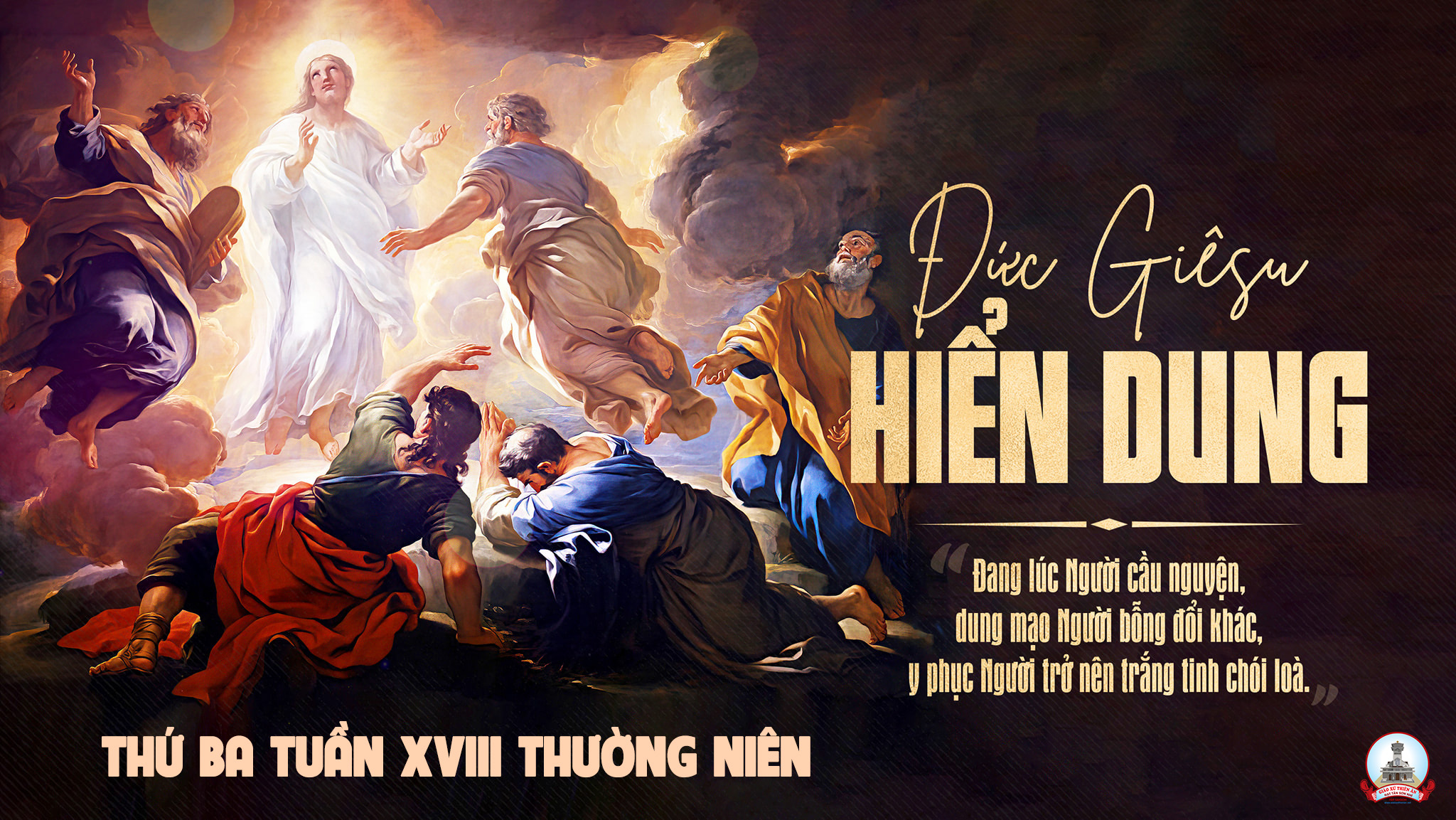 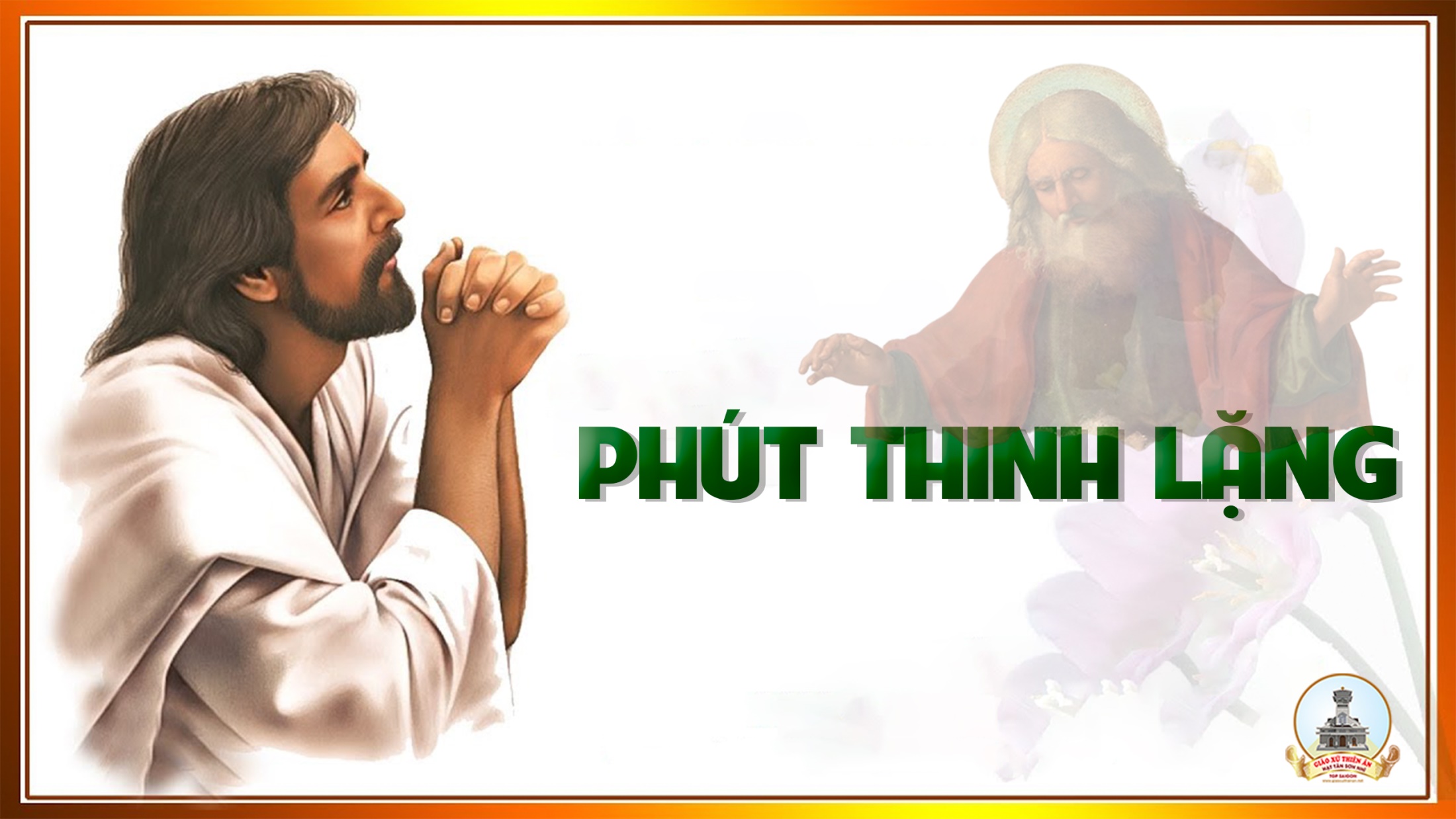 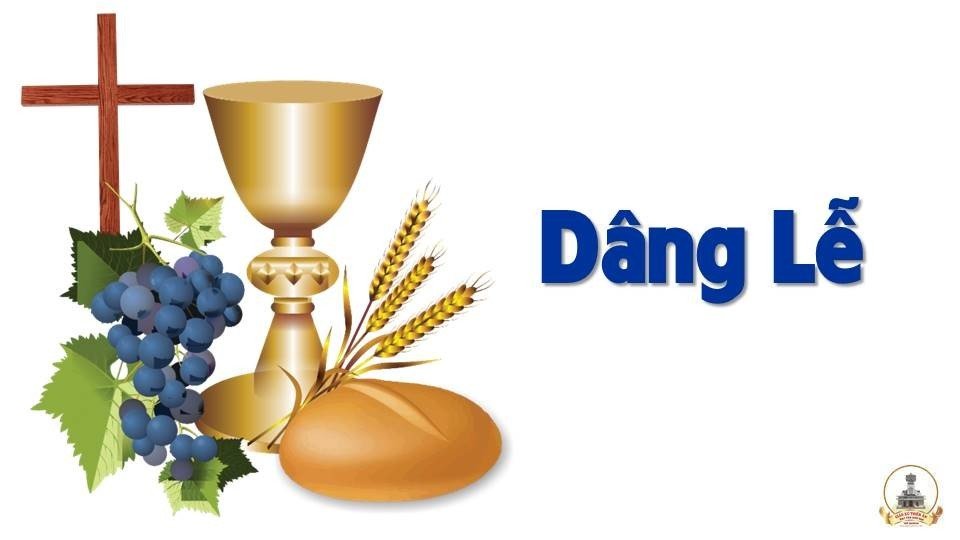 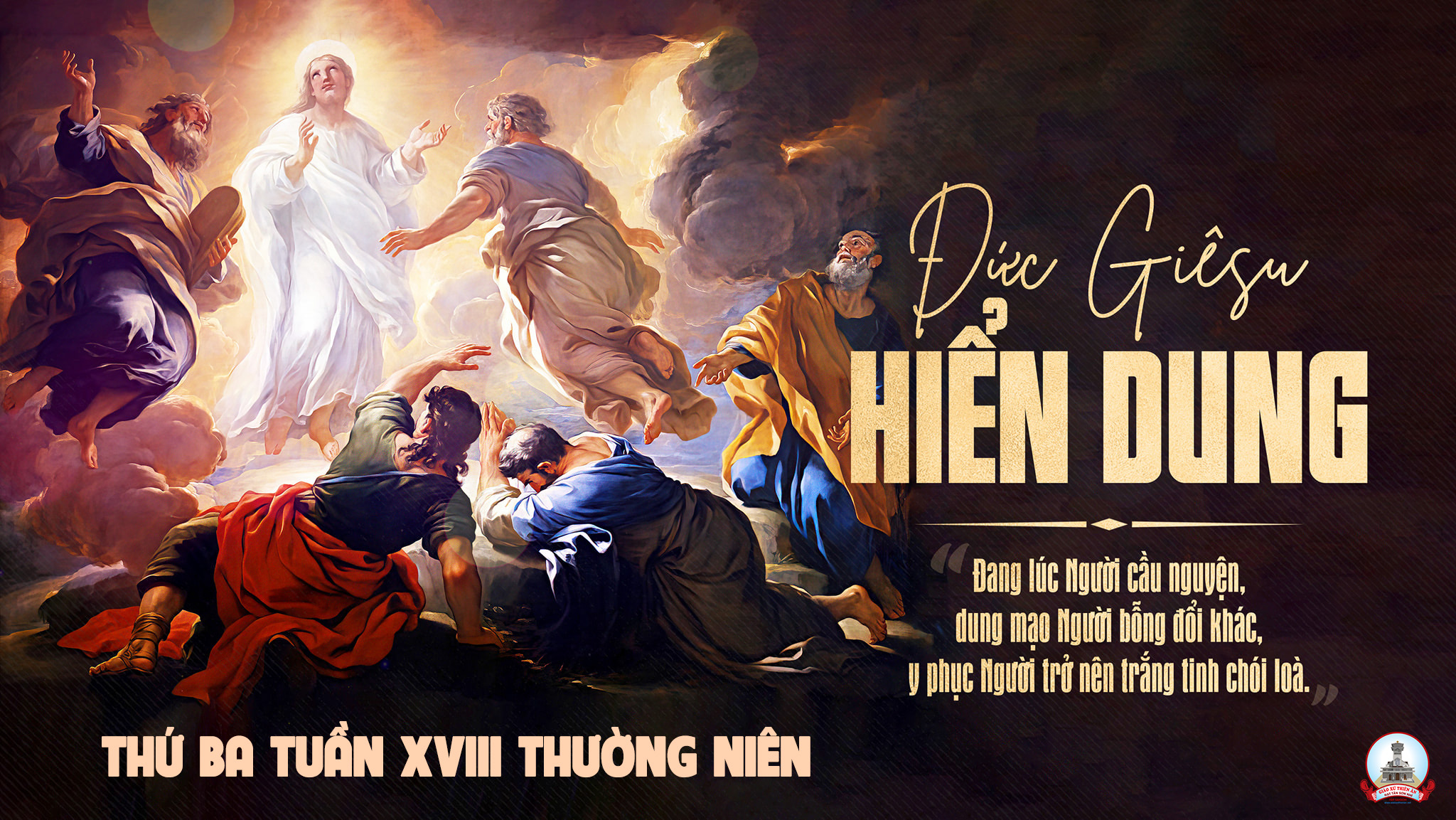 THỨ TƯ
SAU CHÚA NHẬT XVIII
THƯỜNG NIÊN
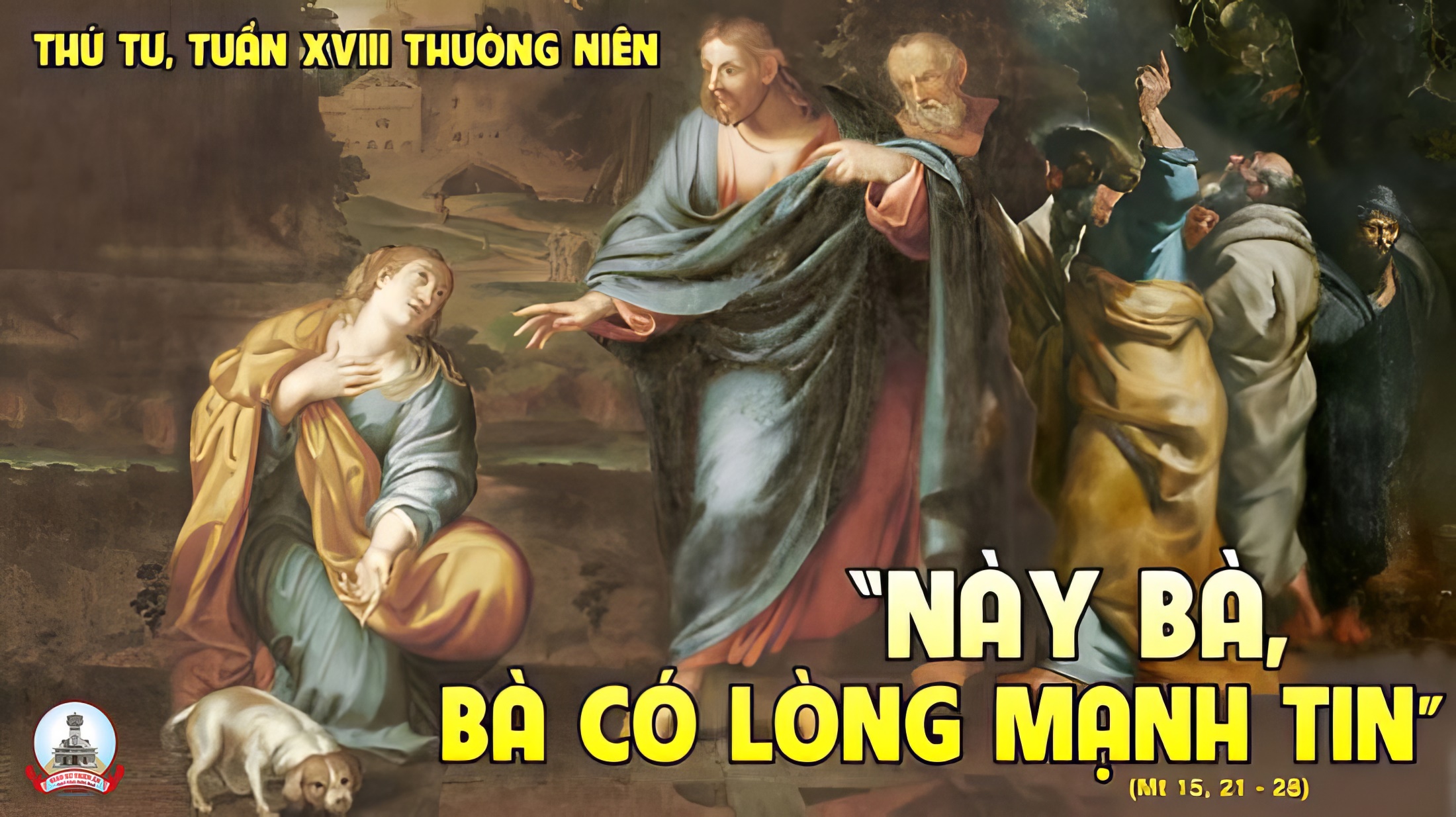 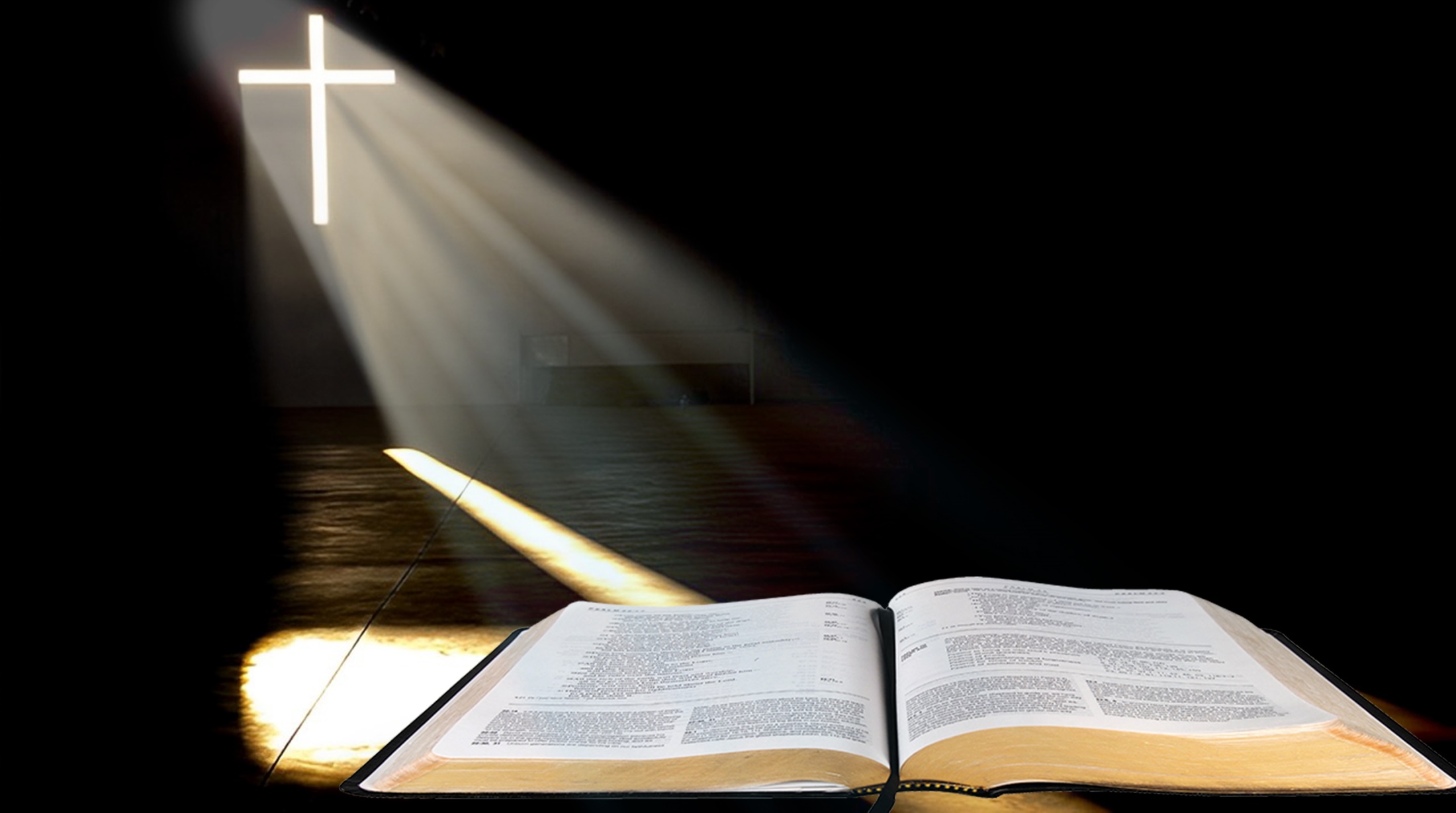 Bài đọc 1
Ta đã yêu ngươi bằng mối tình muôn thuở.
Bài trích sách ngôn sứ Giê-rê-mi-a.
Đáp ca:
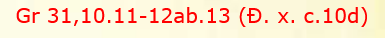 Chúa canh giữ chúng ta, như mục tử canh giữ đàn chiên.
Alleluia-Alleluia:
Vị ngôn sứ vĩ đại đã xuất hiện giữa chúng ta, và Thiên Chúa đã viếng thăm dân Người.
Alleluia:
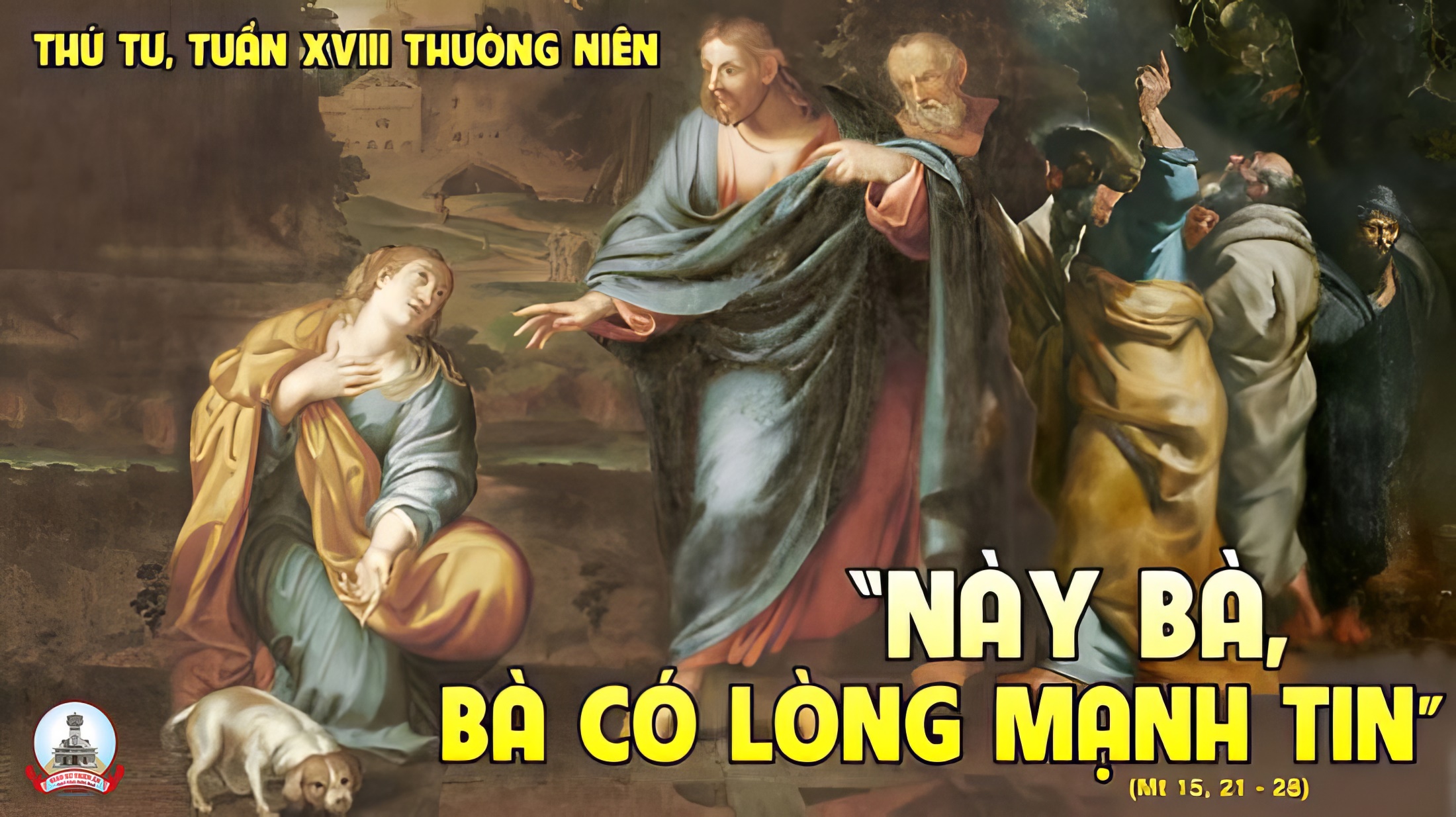 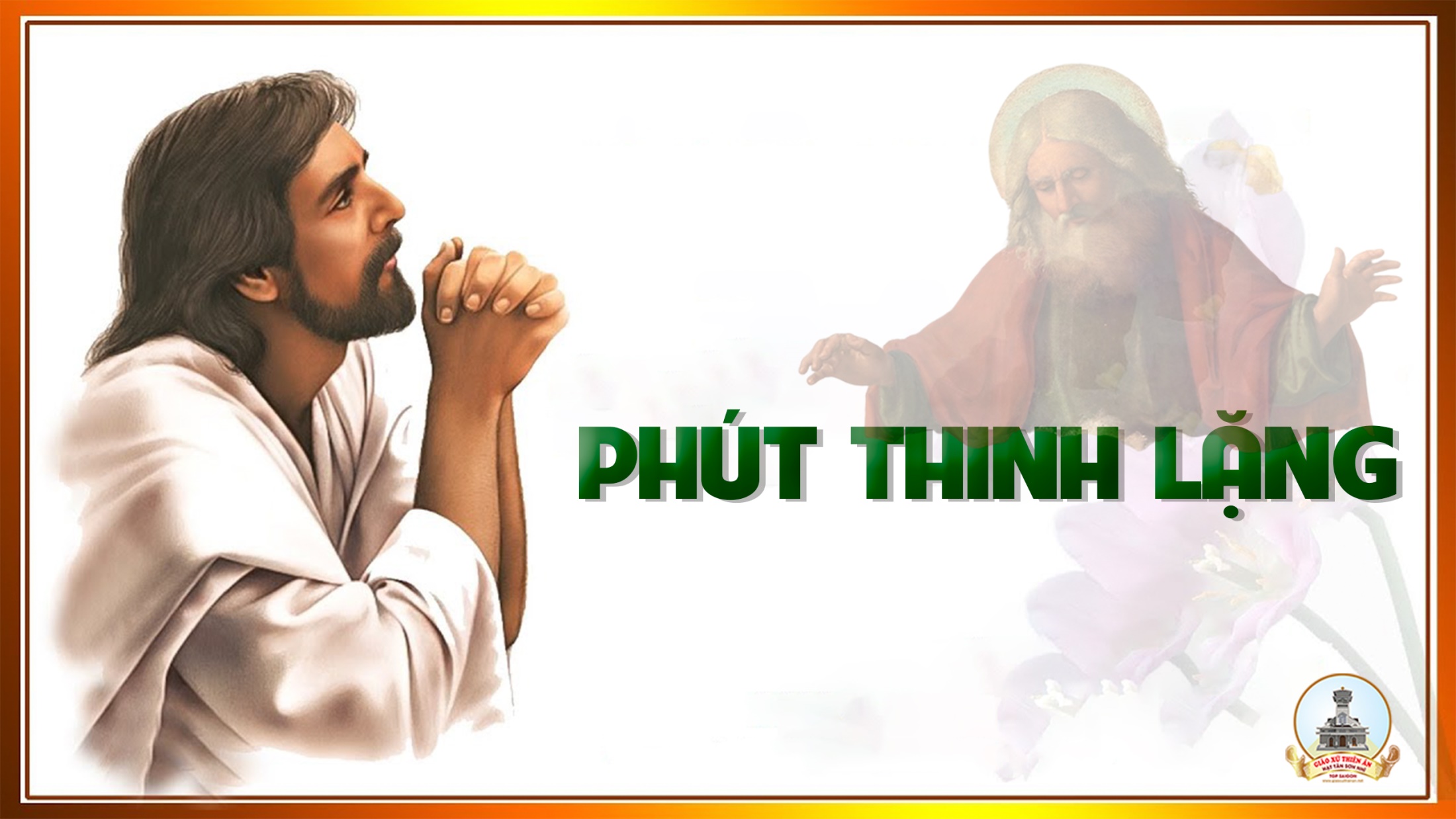 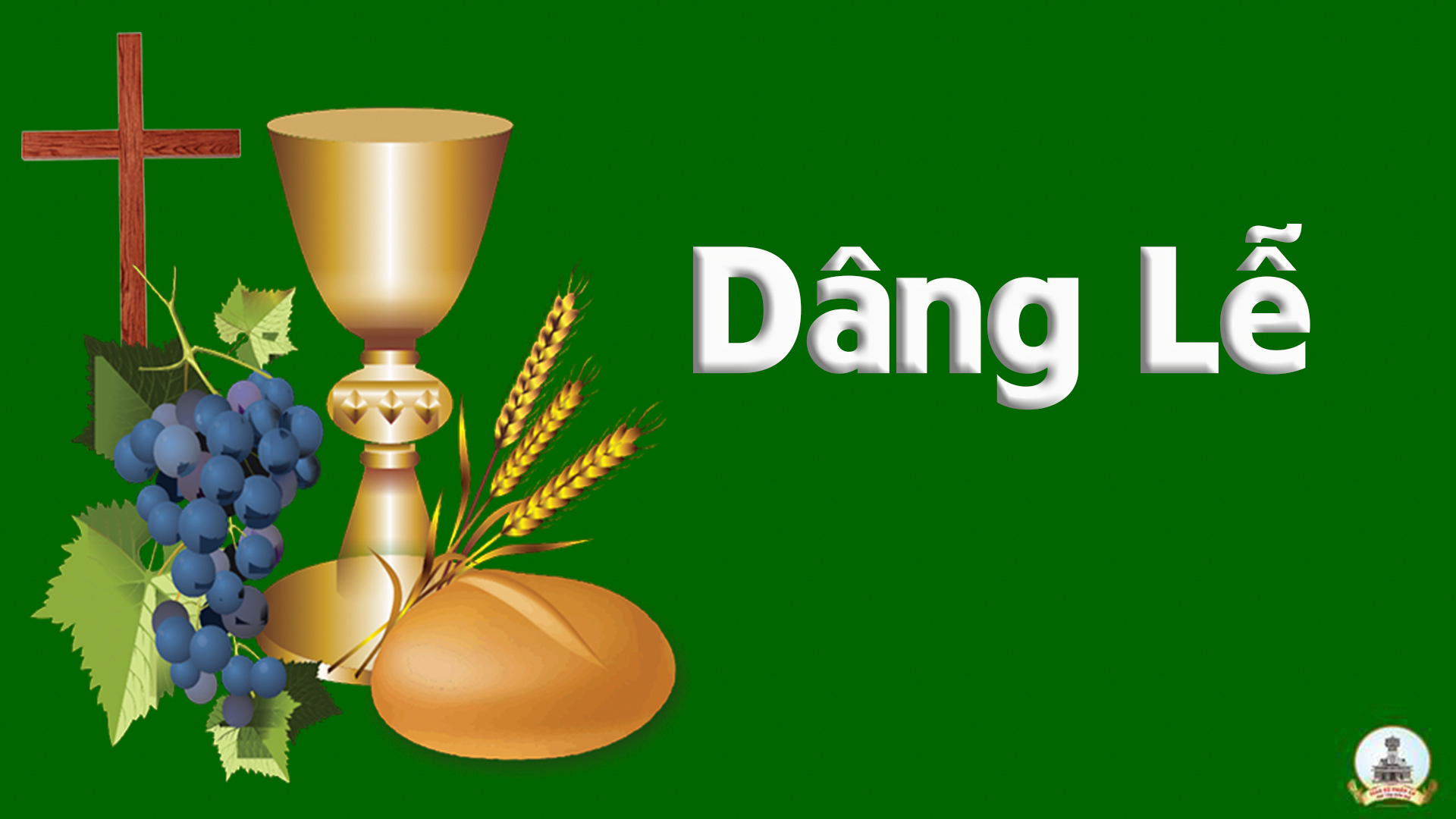 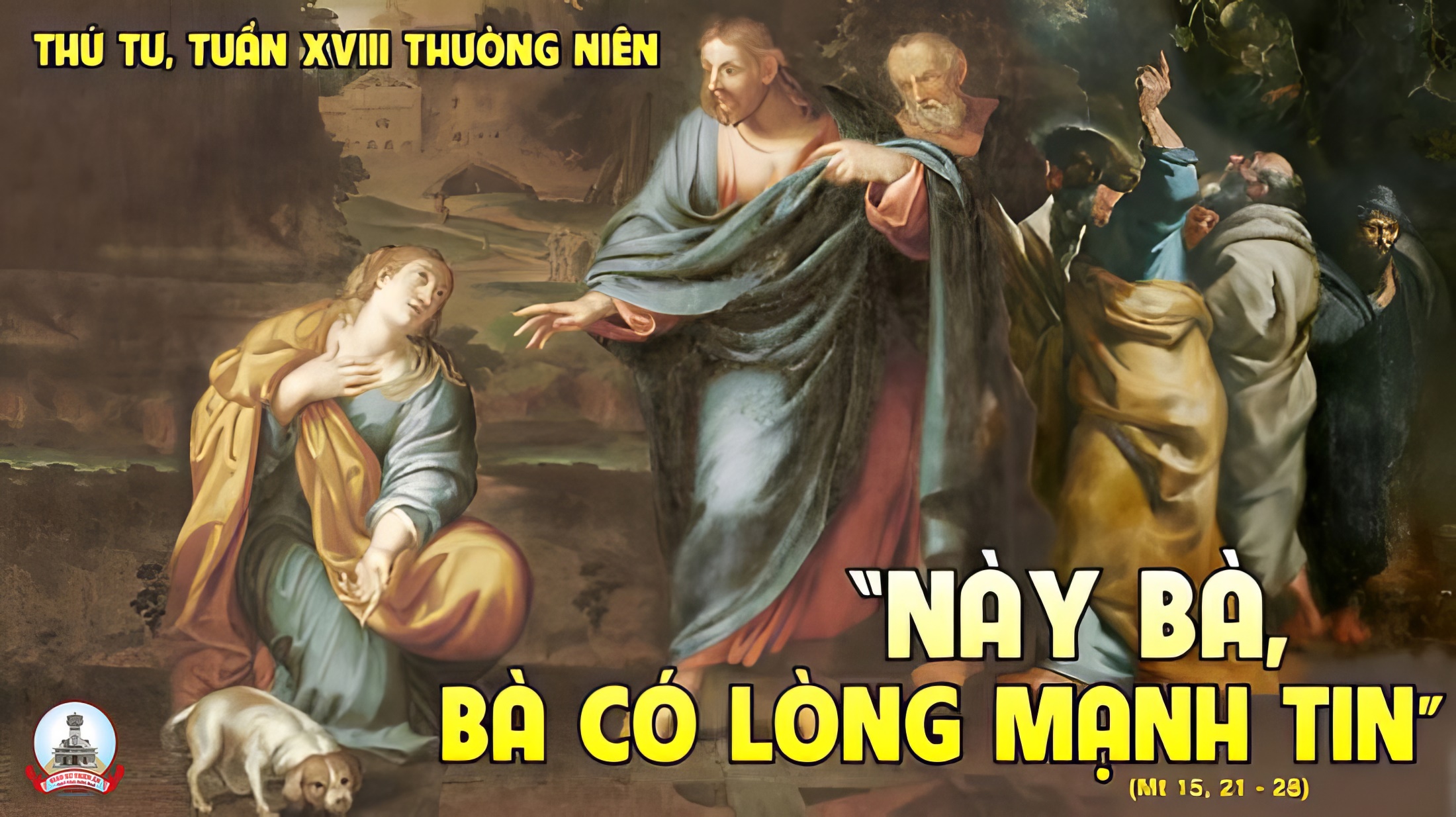 THỨ NĂM
SAU CHÚA NHẬT XVIII
THƯỜNG NIÊN
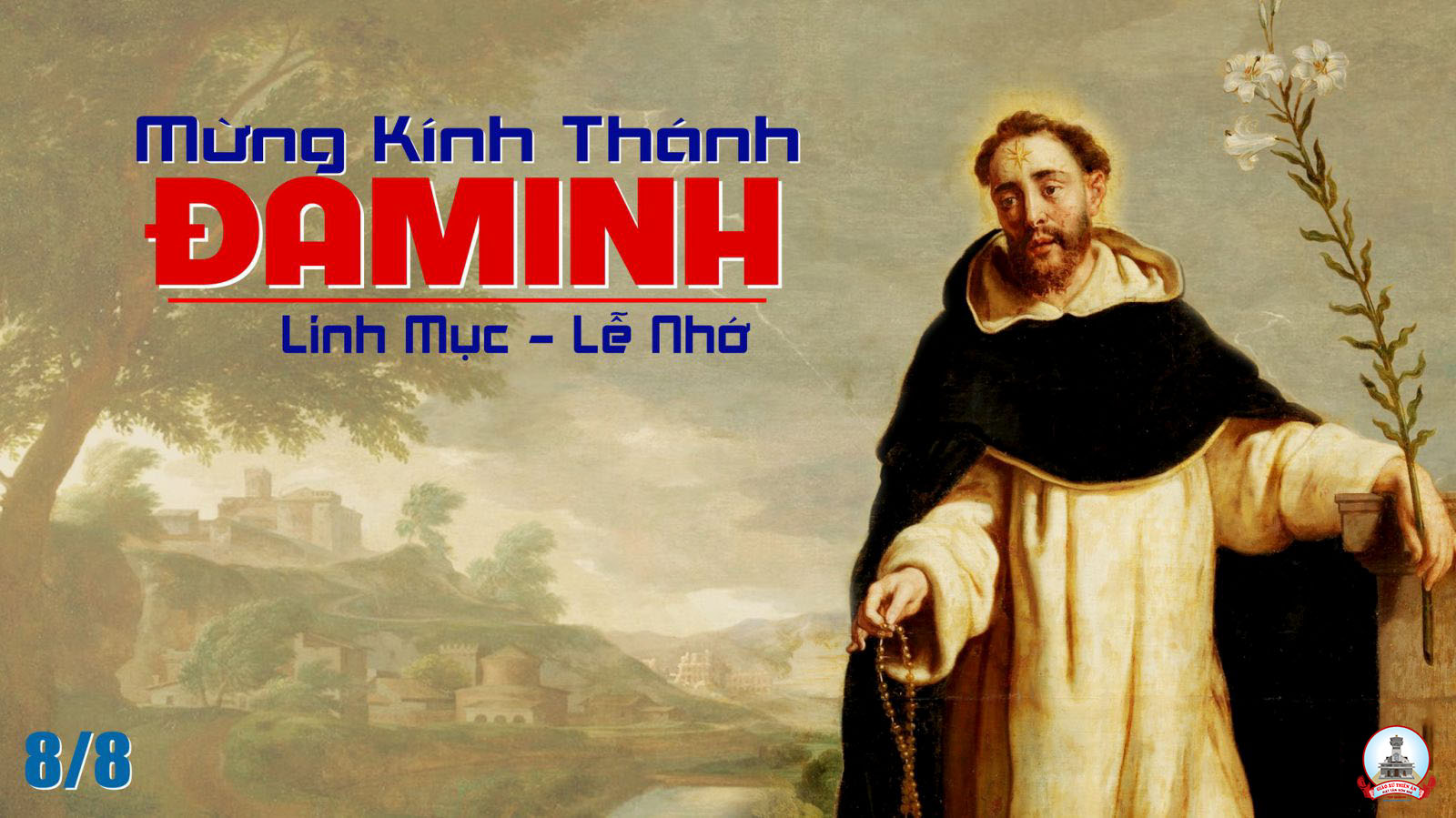 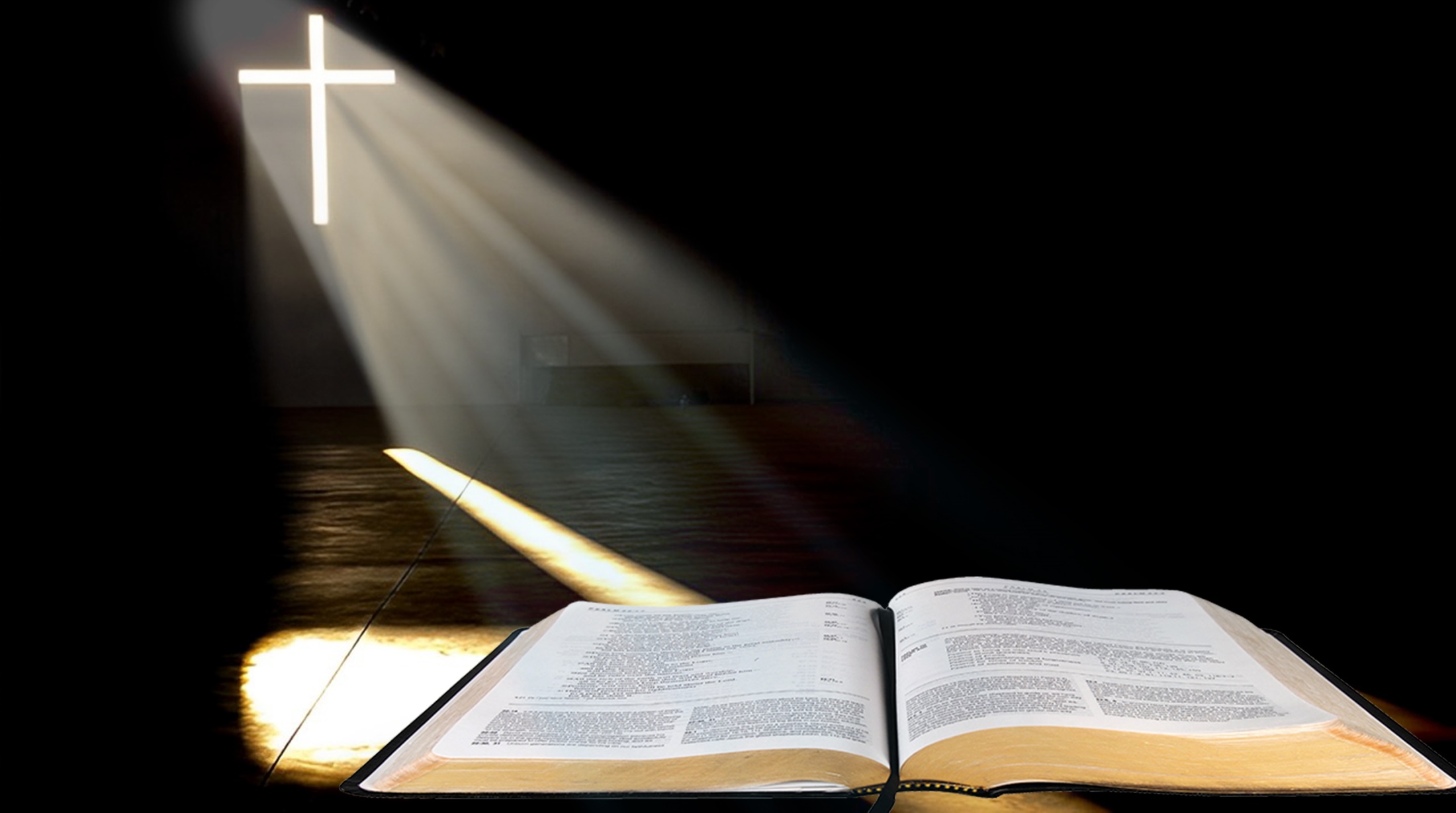 Bài đọc 1
Ta sẽ lập một giao ước mới và sẽ không còn nhớ đến lỗi lầm của chúng.
Bài trích sách ngôn sứ Giê-rê-mi-a.
Đáp ca:
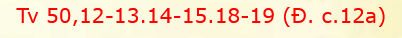 Lạy Chúa Trời, xin tạo cho con một tấm lòng trong trắng.
Alleluia-Alleluia:
Anh là Phê-rô, nghĩa là Tảng Đá, trên tảng đá này, Thầy sẽ xây Hội Thánh của Thầy, và quyền lực tử thần sẽ không thắng nổi.
Alleluia:
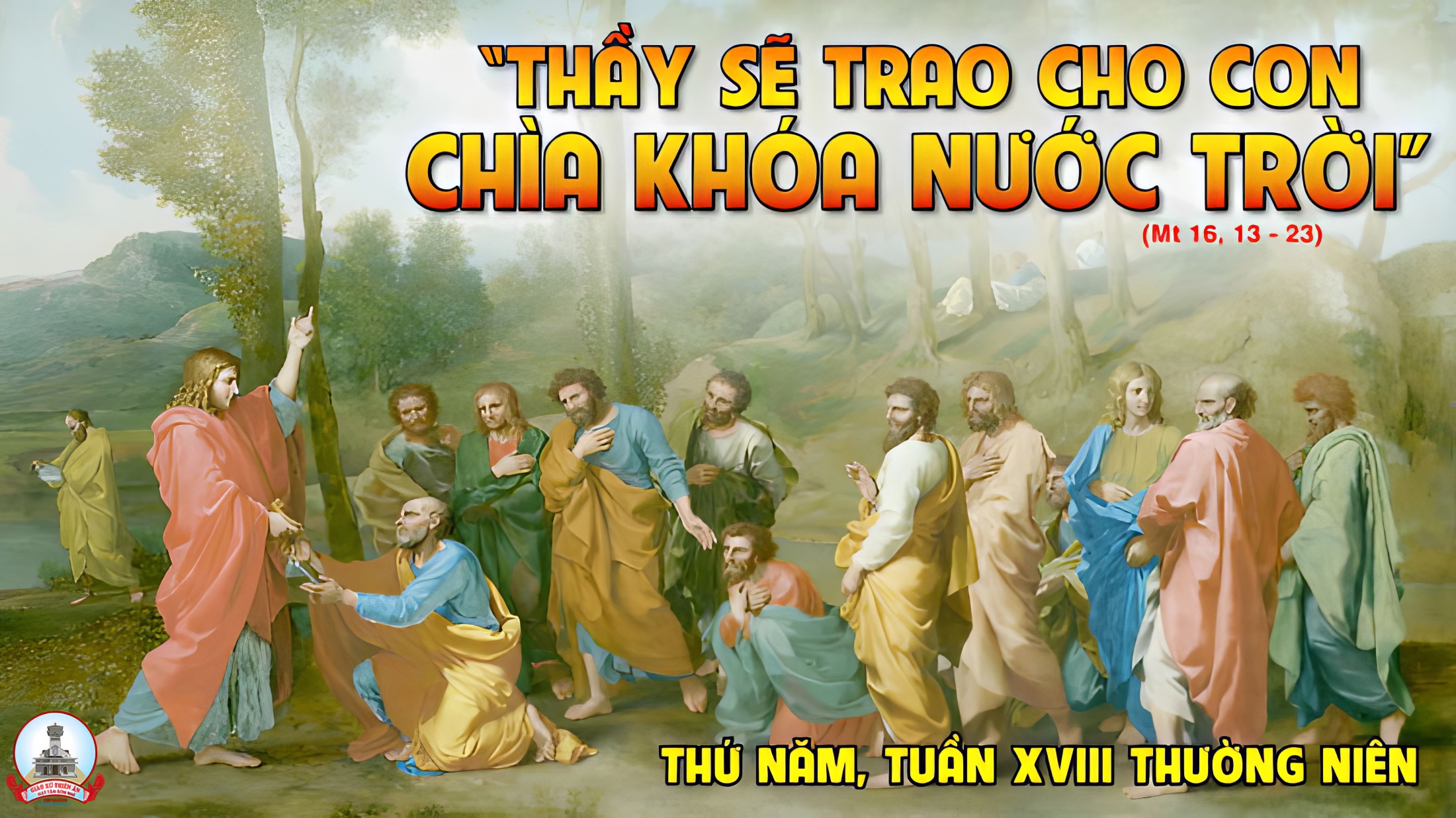 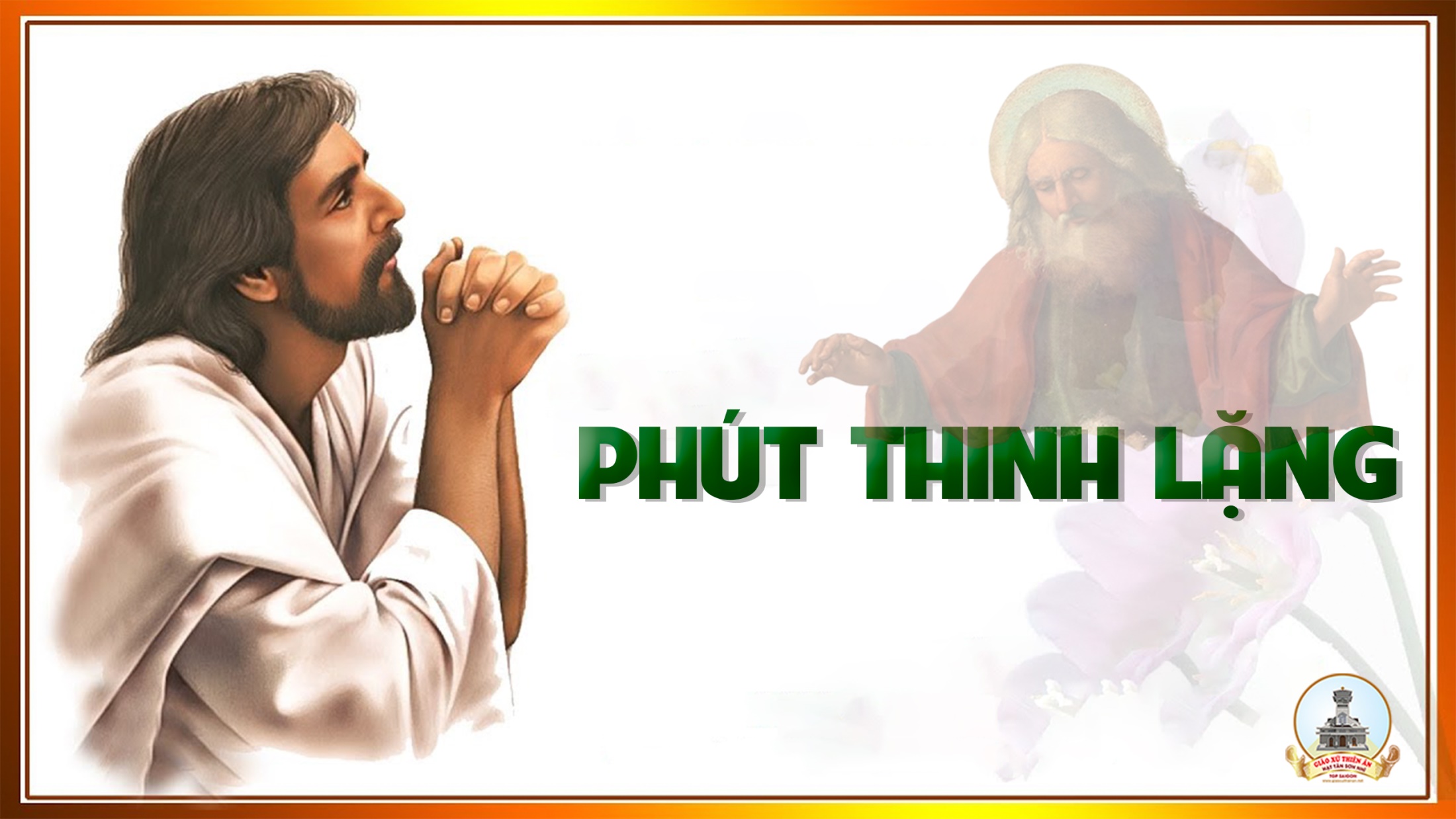 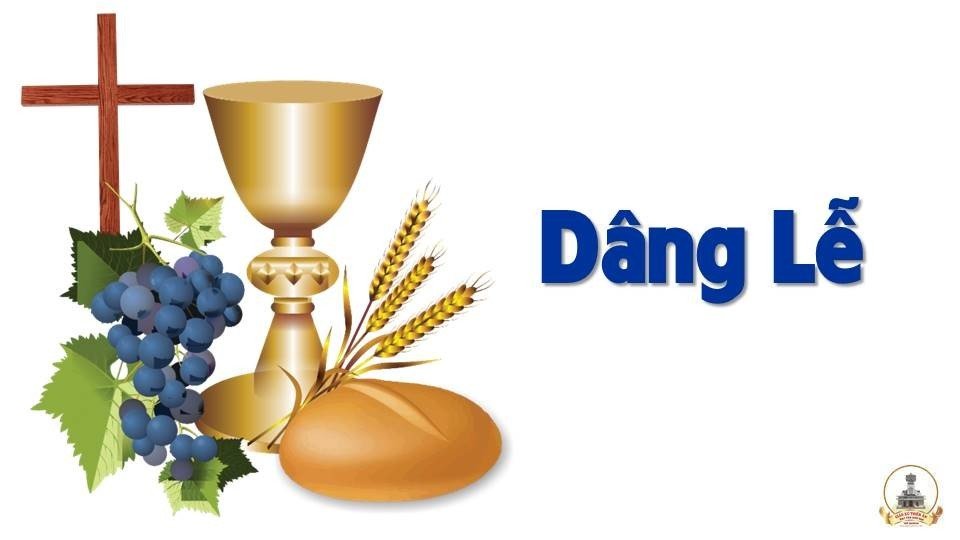 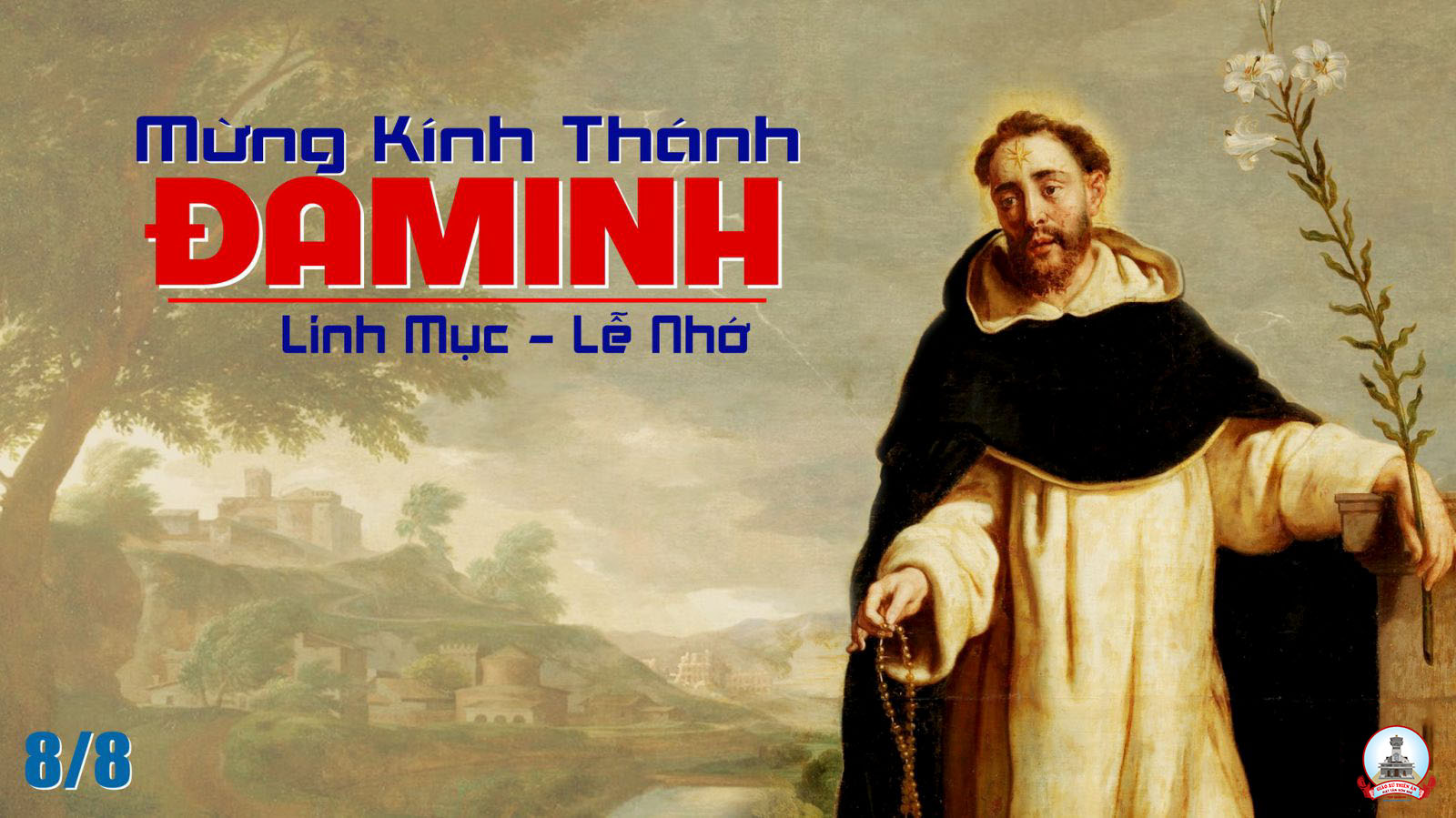 THỨ SÁU
SAU CHÚA NHẬT XVIII 
THƯỜNG NIÊN
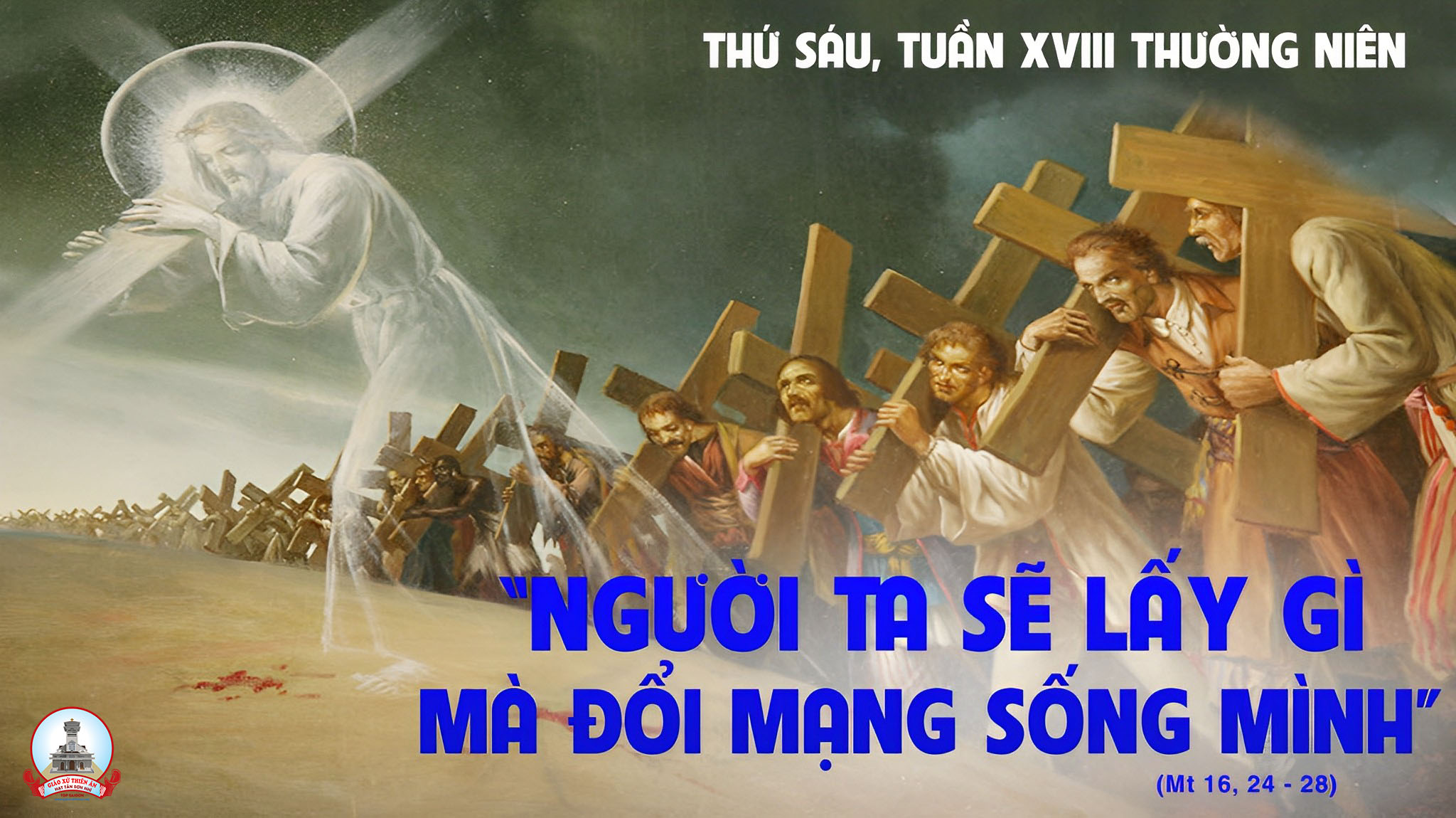 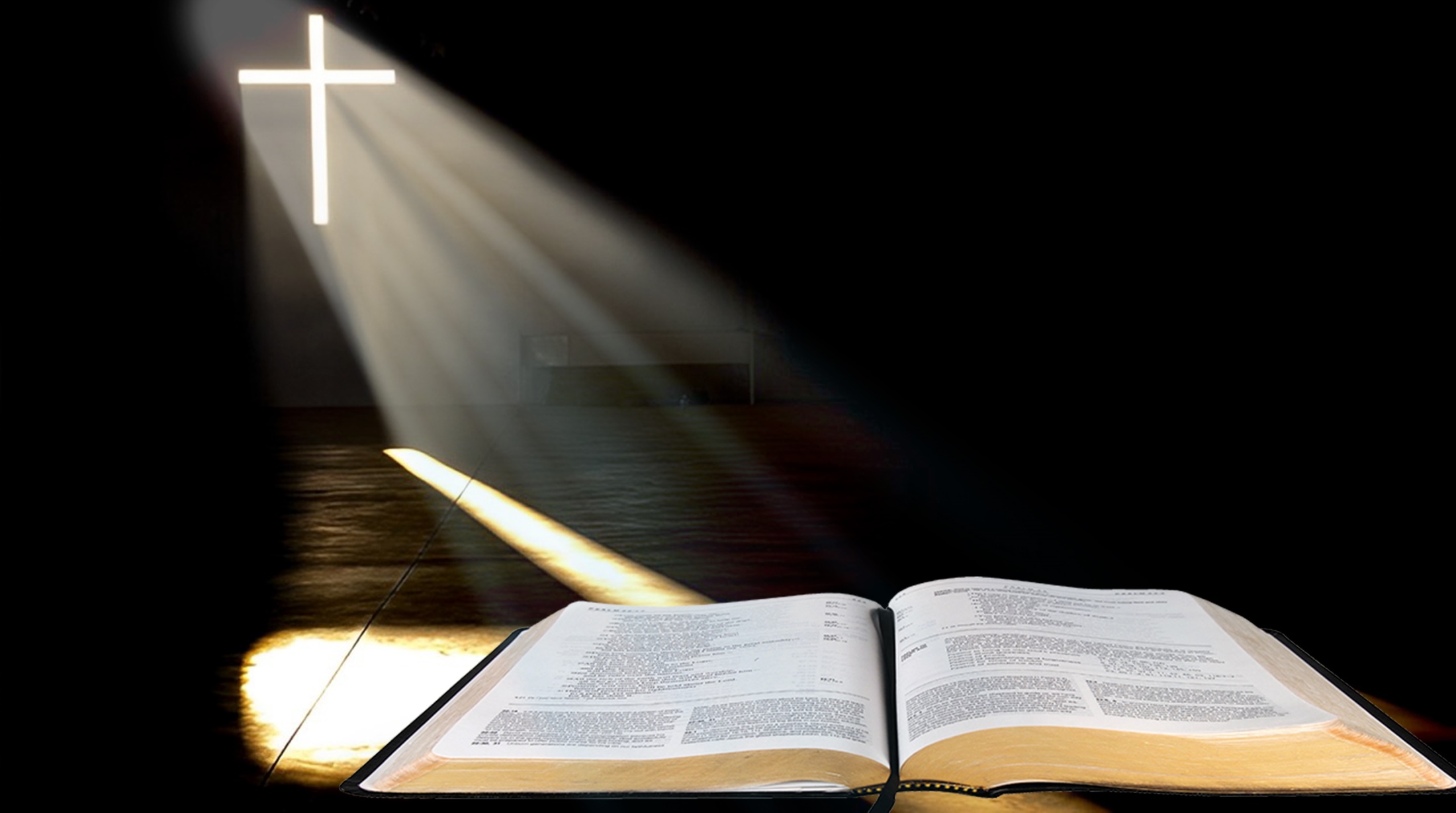 Bài đọc 1
Khốn cho thành vấy máu.
Bài trích sách ngôn sứ Na-khum.
Đáp ca:
Chúa phán : Ta cầm quyền sinh tử.
Alleluia-Alleluia:
Phúc thay ai bị bách hại vì sống công chính, vì Nước Trời là của họ.
Alleluia:
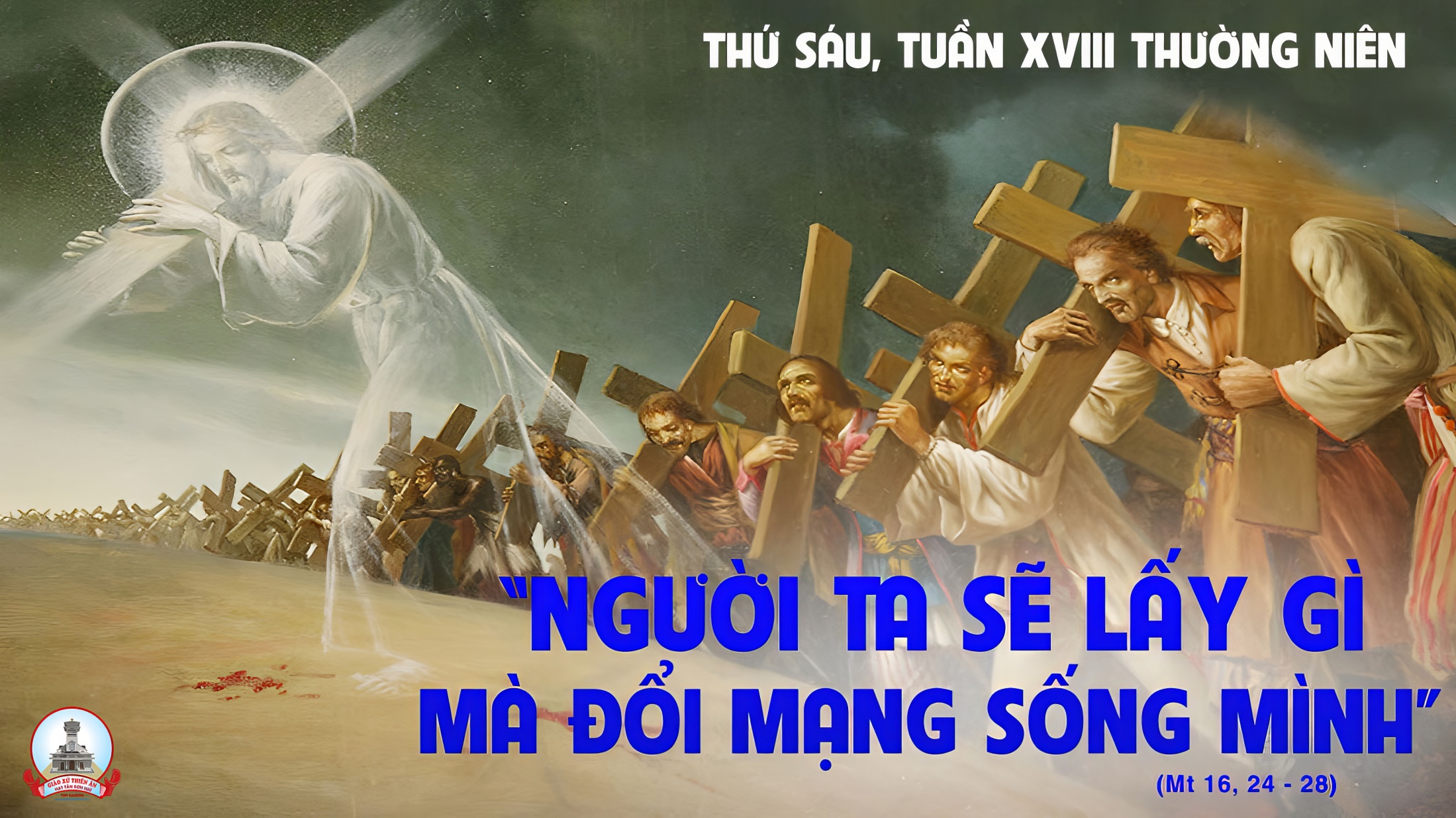 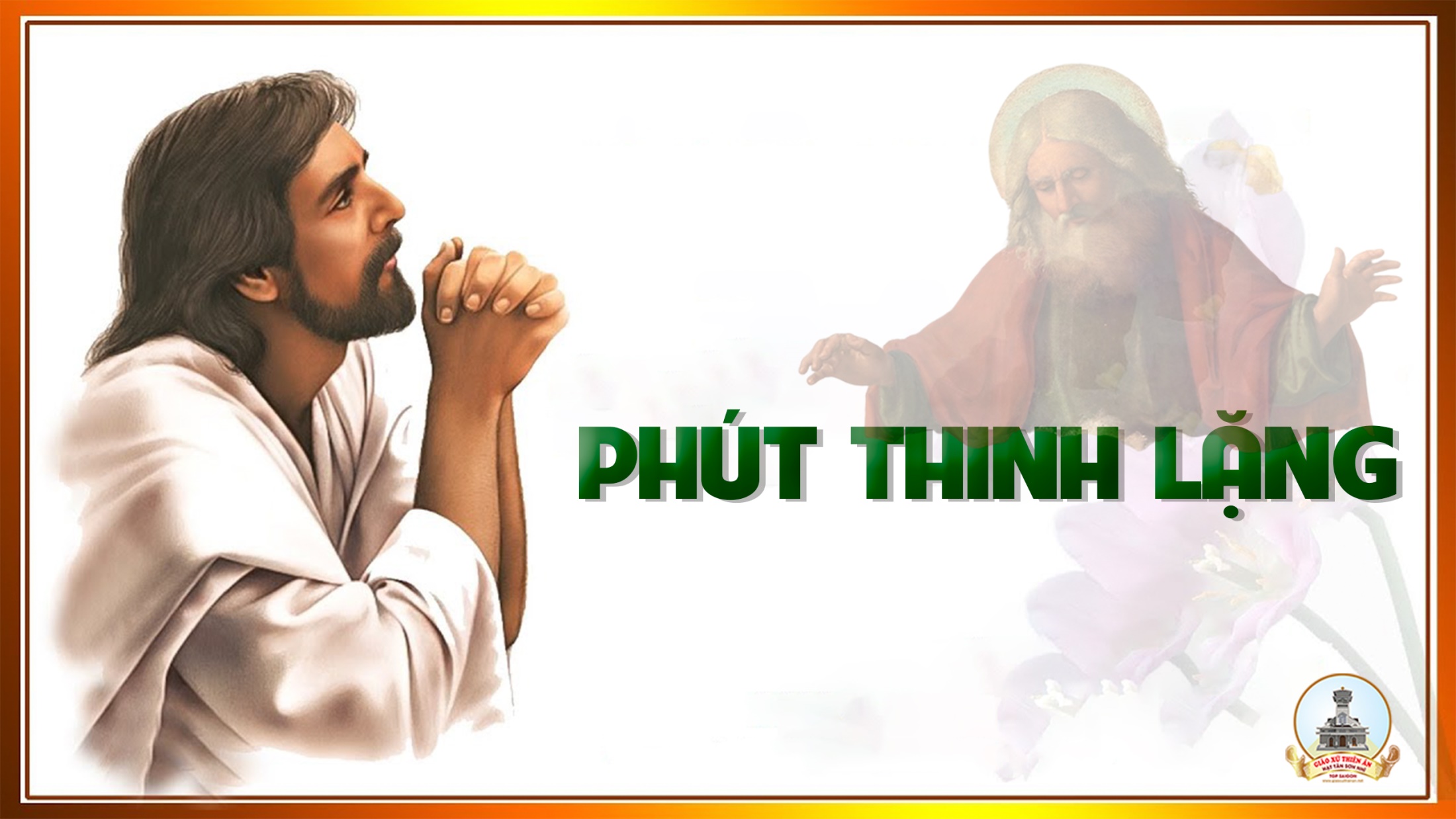 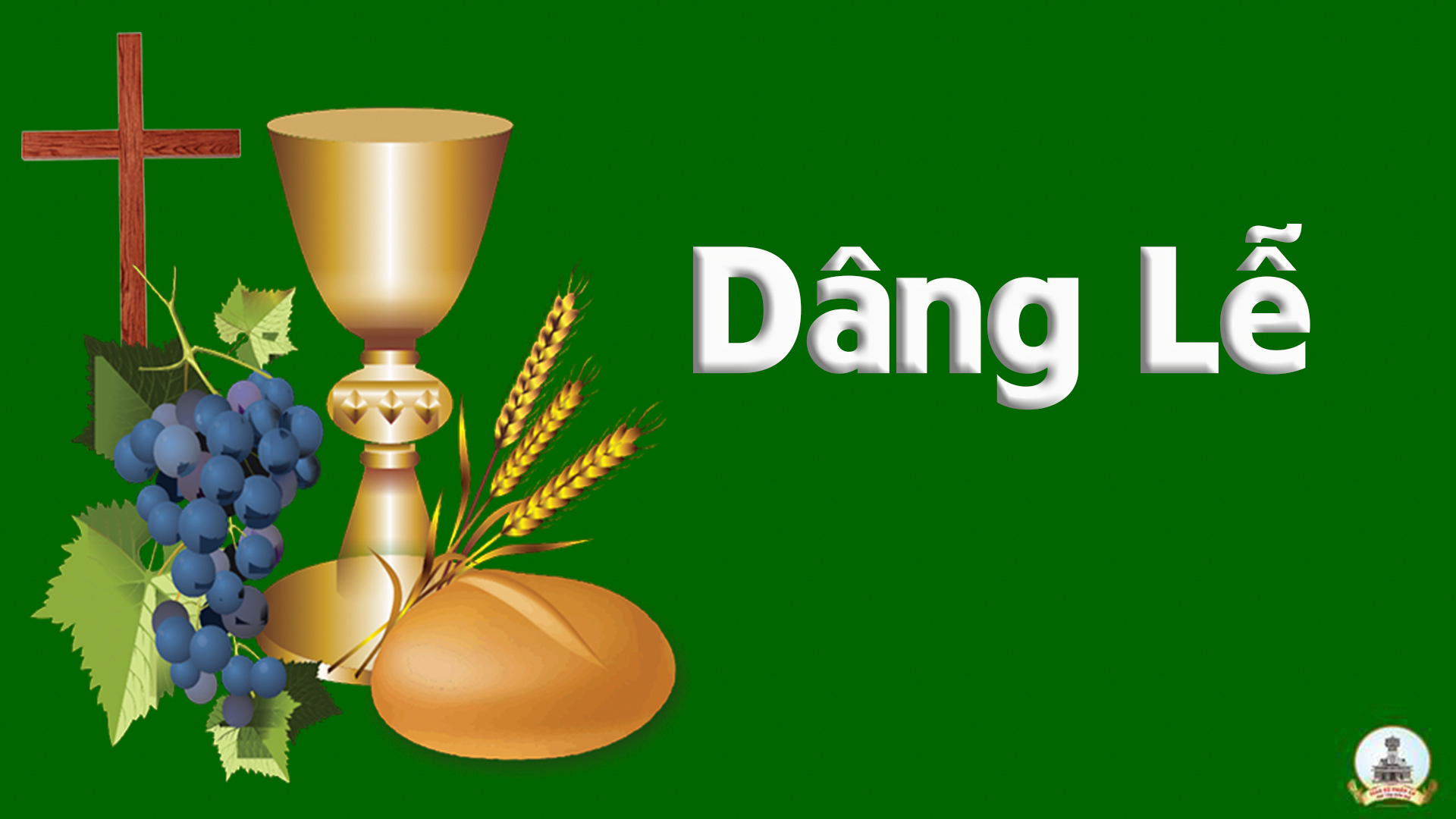 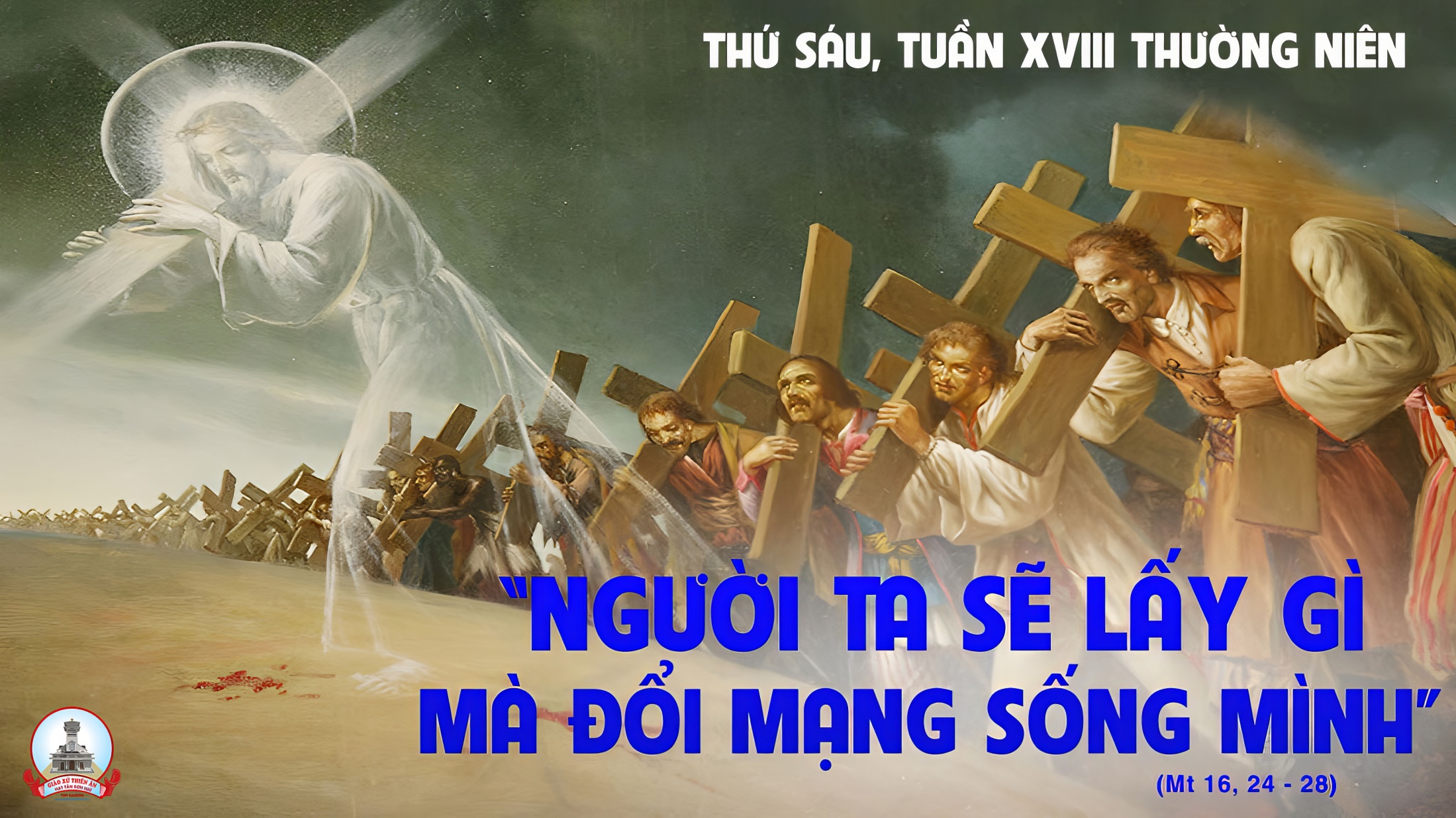 THỨ BẢY NGÀY 10-08THÁNH LÔRENXÔ PHÓ TẾ TỬ ĐẠOLỄ KÍNH( sách bài đọc quyển 2 trang 777 )
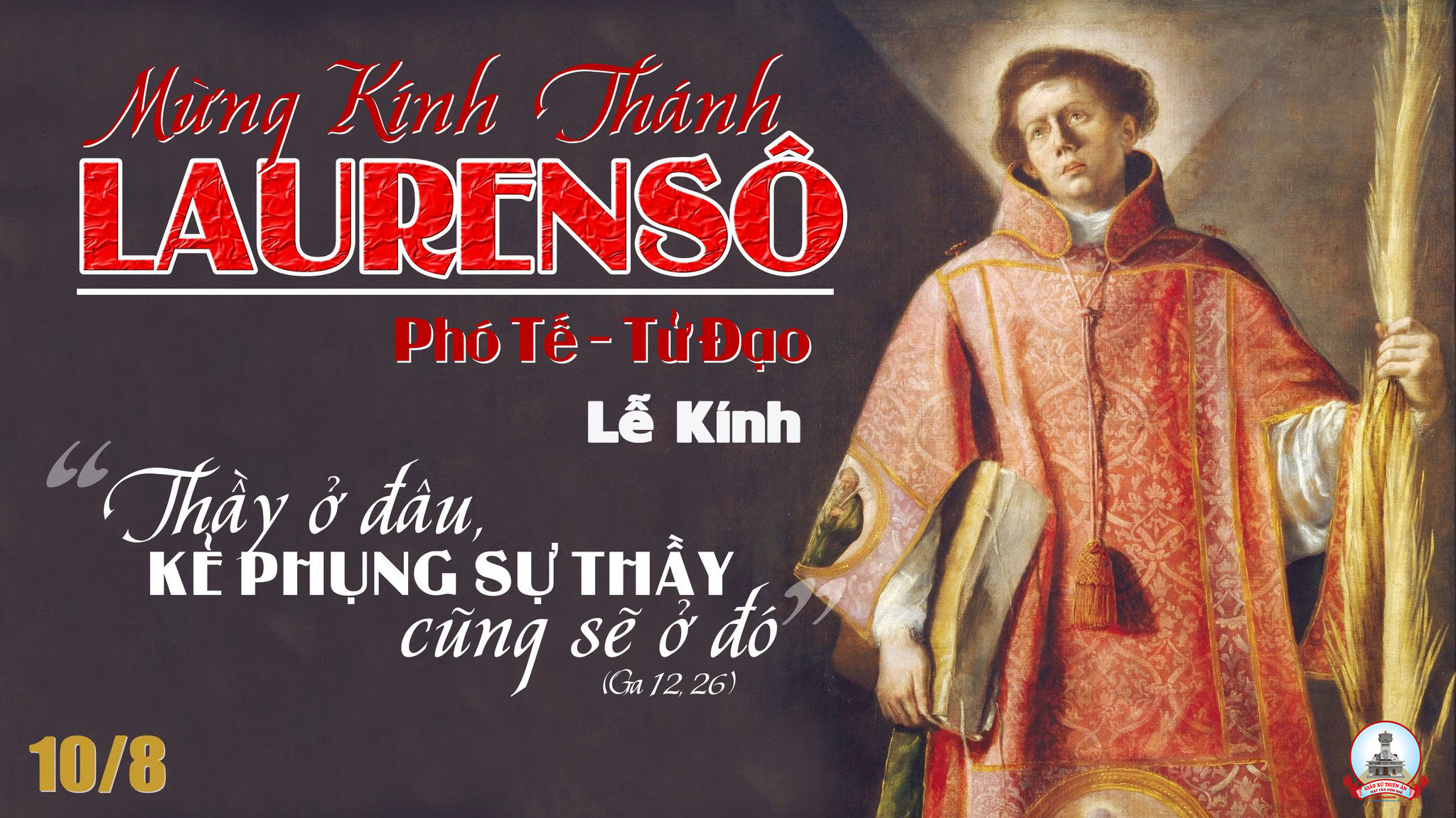 KINH VINH DANH
Chủ tế: Vinh danh Thiên Chúa trên các tầng trời.A+B: Và bình an dưới thế cho người thiện tâm.
A: Chúng con ca ngợi Chúa.
B: Chúng con chúc tụng Chúa. A: Chúng con thờ lạy Chúa. 
B: Chúng con tôn vinh Chúa.
A: Chúng con cảm tạ Chúa vì vinh quang cao cả Chúa.
B: Lạy Chúa là Thiên Chúa, là Vua trên trời, là Chúa Cha toàn năng.
A: Lạy con một Thiên Chúa,            Chúa Giêsu Kitô.
B: Lạy Chúa là Thiên Chúa, là Chiên Thiên Chúa là Con Đức Chúa Cha.
A: Chúa xóa tội trần gian, xin thương xót chúng con.
B: Chúa xóa tội trần gian, xin nhậm lời chúng con cầu khẩn.
A: Chúa ngự bên hữu Đức Chúa Cha, xin thương xót chúng con.
B: Vì lạy Chúa Giêsu Kitô, chỉ có Chúa là Đấng Thánh.
Chỉ có Chúa là Chúa, chỉ có Chúa là đấng tối cao.
A+B: Cùng Đức Chúa Thánh Thần trong vinh quang Đức Chúa Cha. 
Amen.
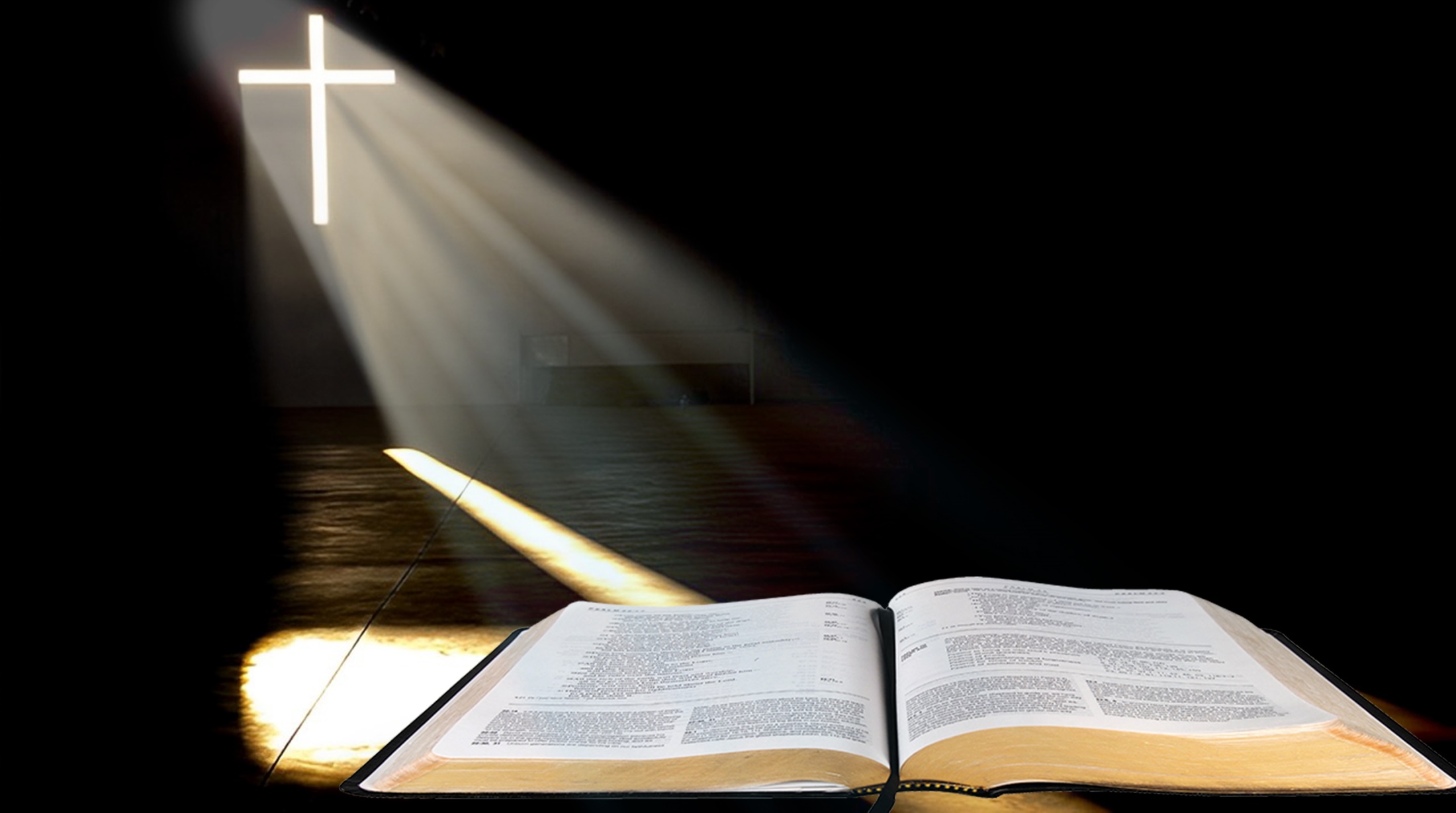 Bài đọc 1
Ai vui vẻ dâng hiến, thì được Thiên Chúa yêu thương.
Bài trích thư thứ hai
của thánh Phao-lô tông đồ gửi tín hữu Cô-rin-tô.
Phúc thay người biết cảm thương và cho vay mượn.
Đáp ca:
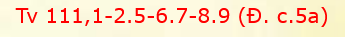 Alleluia-alleluia: Chúa nói : Ai theo tôi, sẽ không phải đi trong bóng tối, nhưng sẽ nhận được ánh sáng đem lại sự sống. Alleluia.
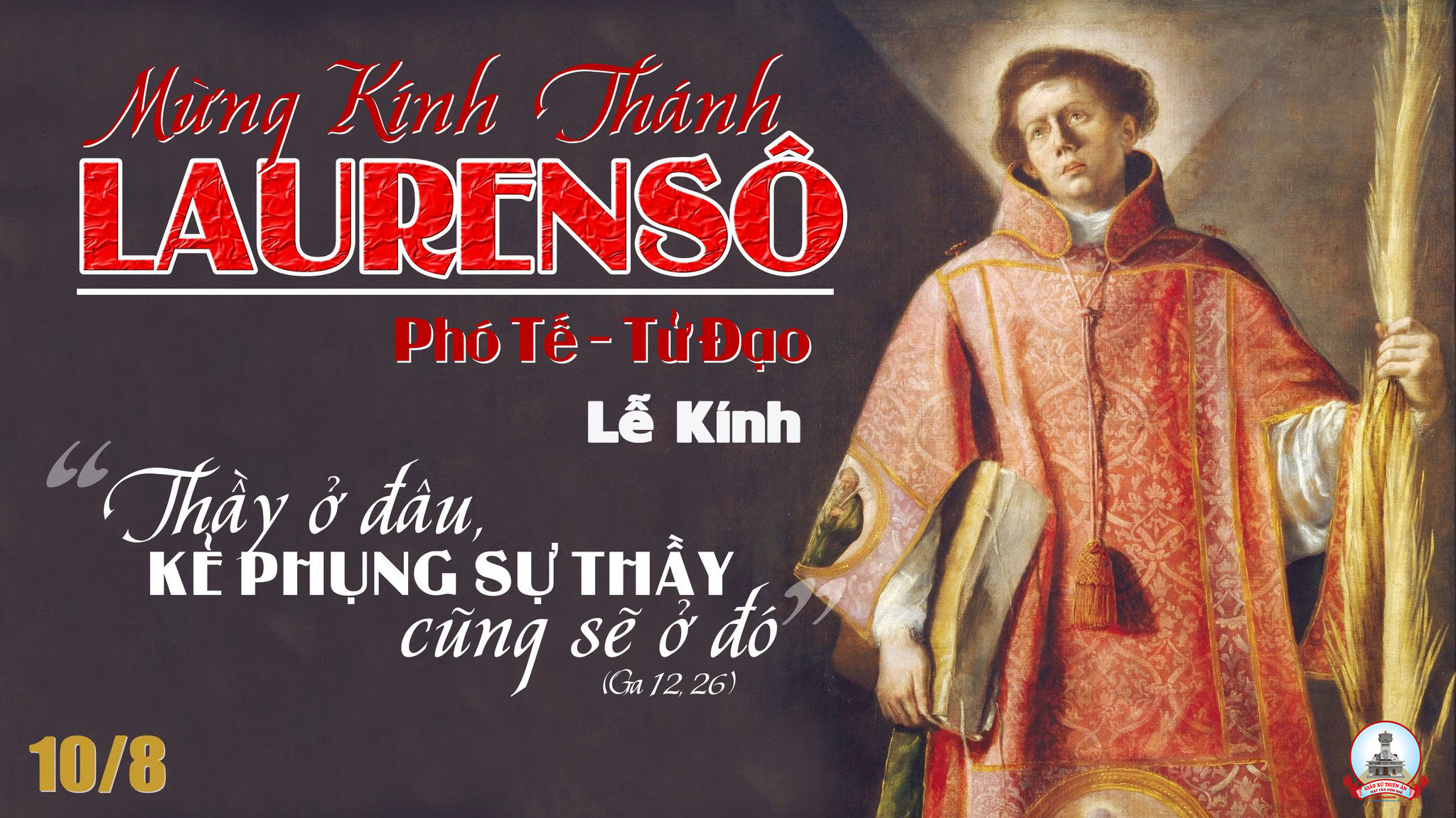 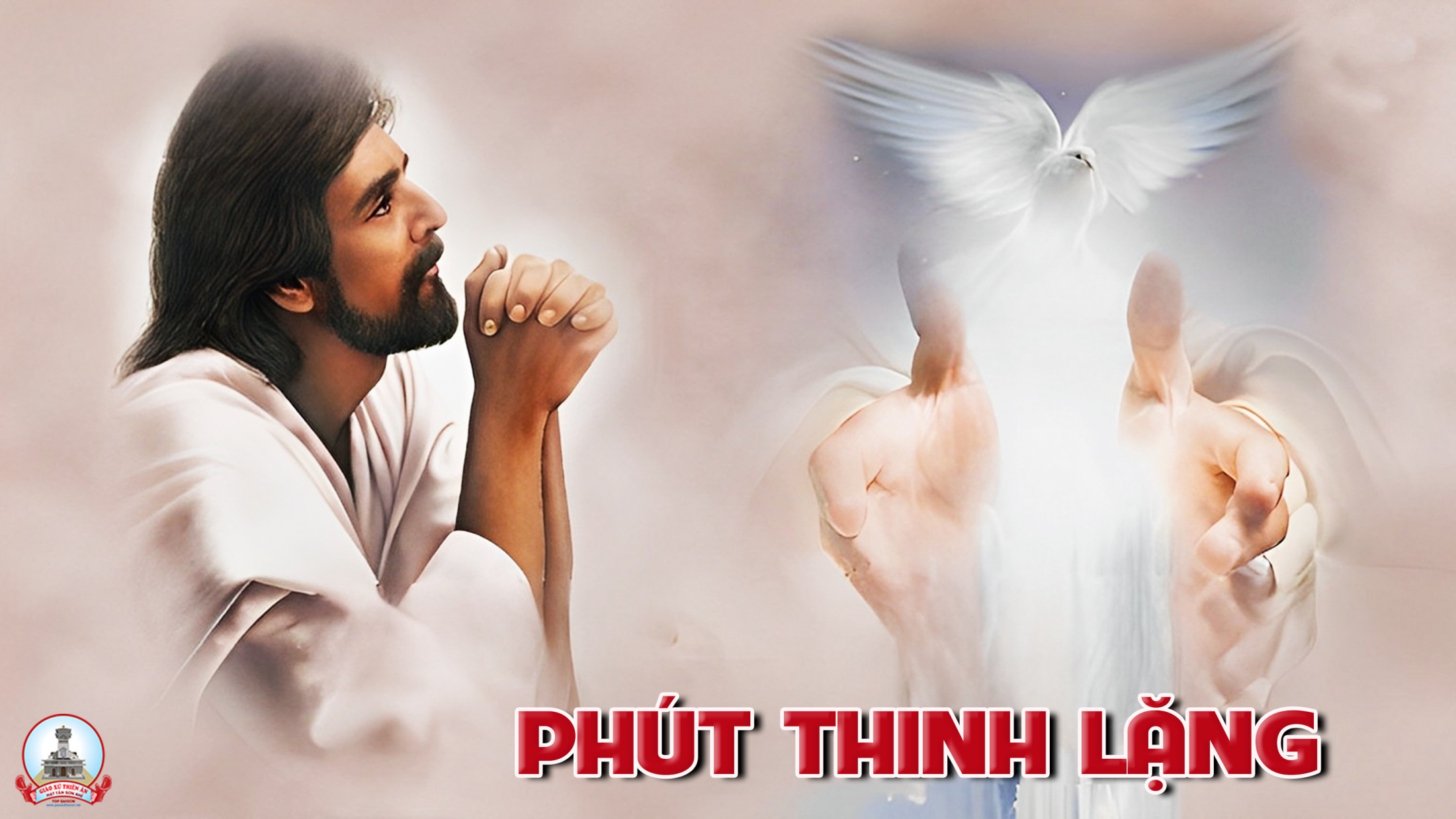 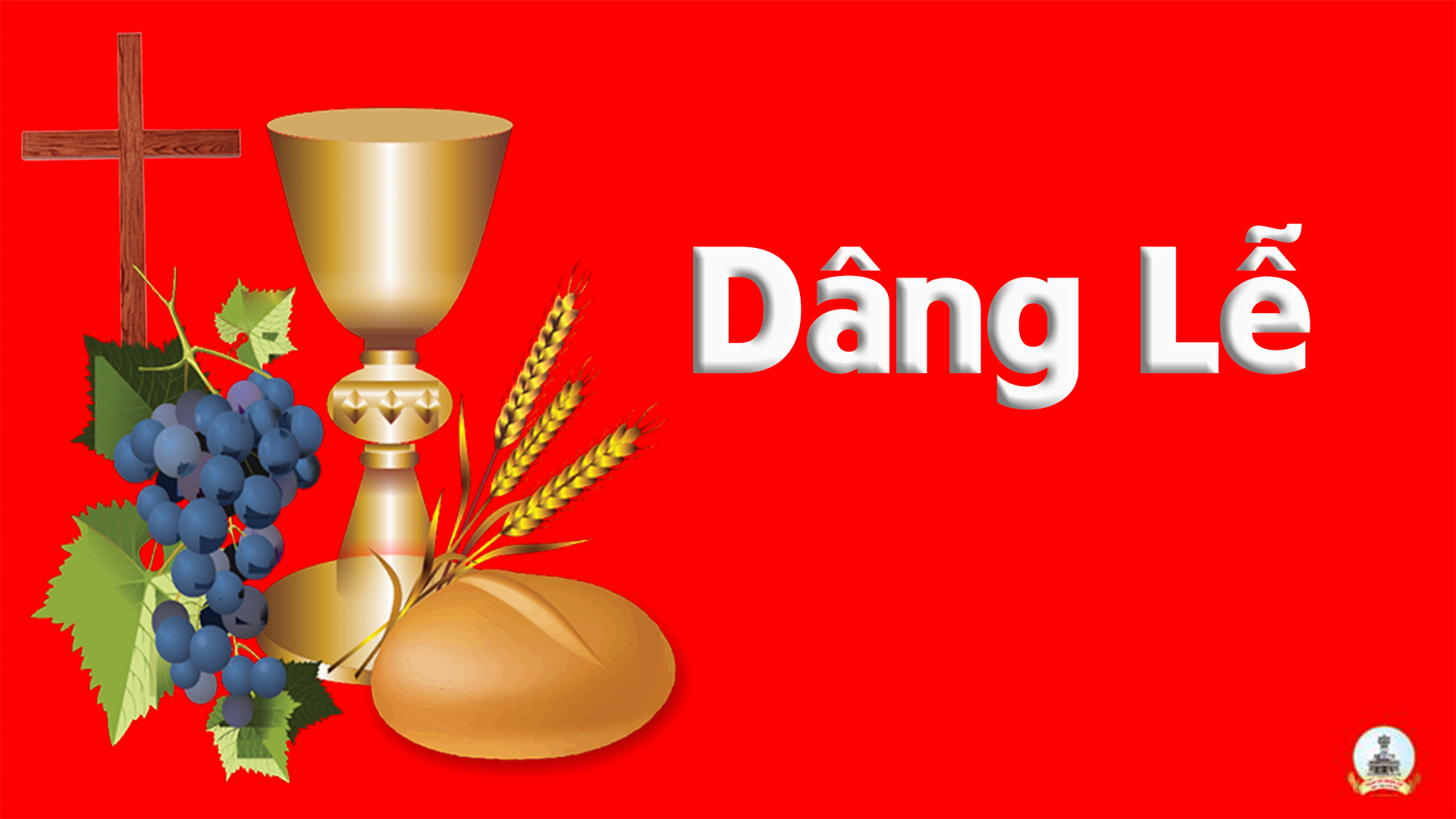 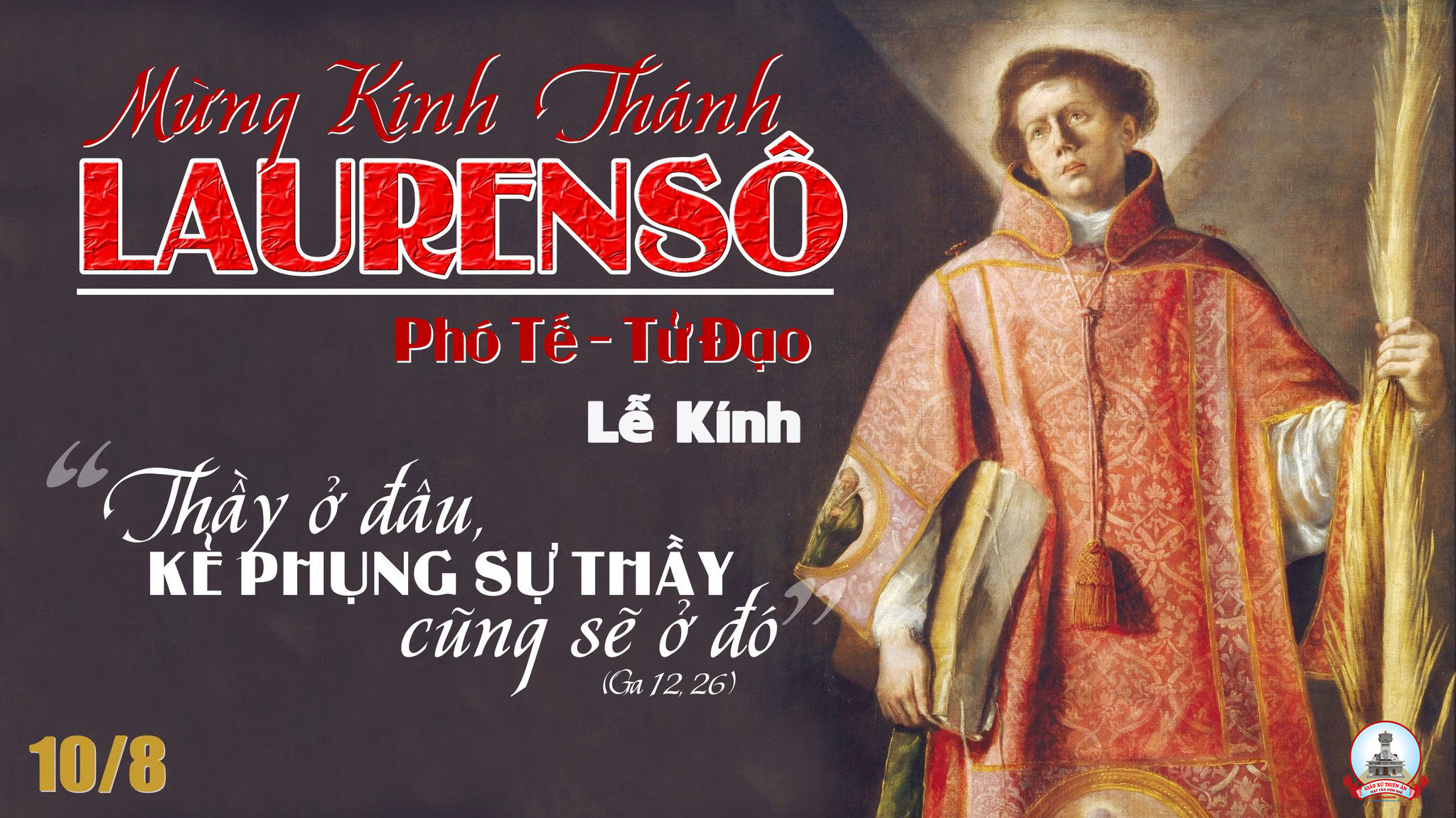